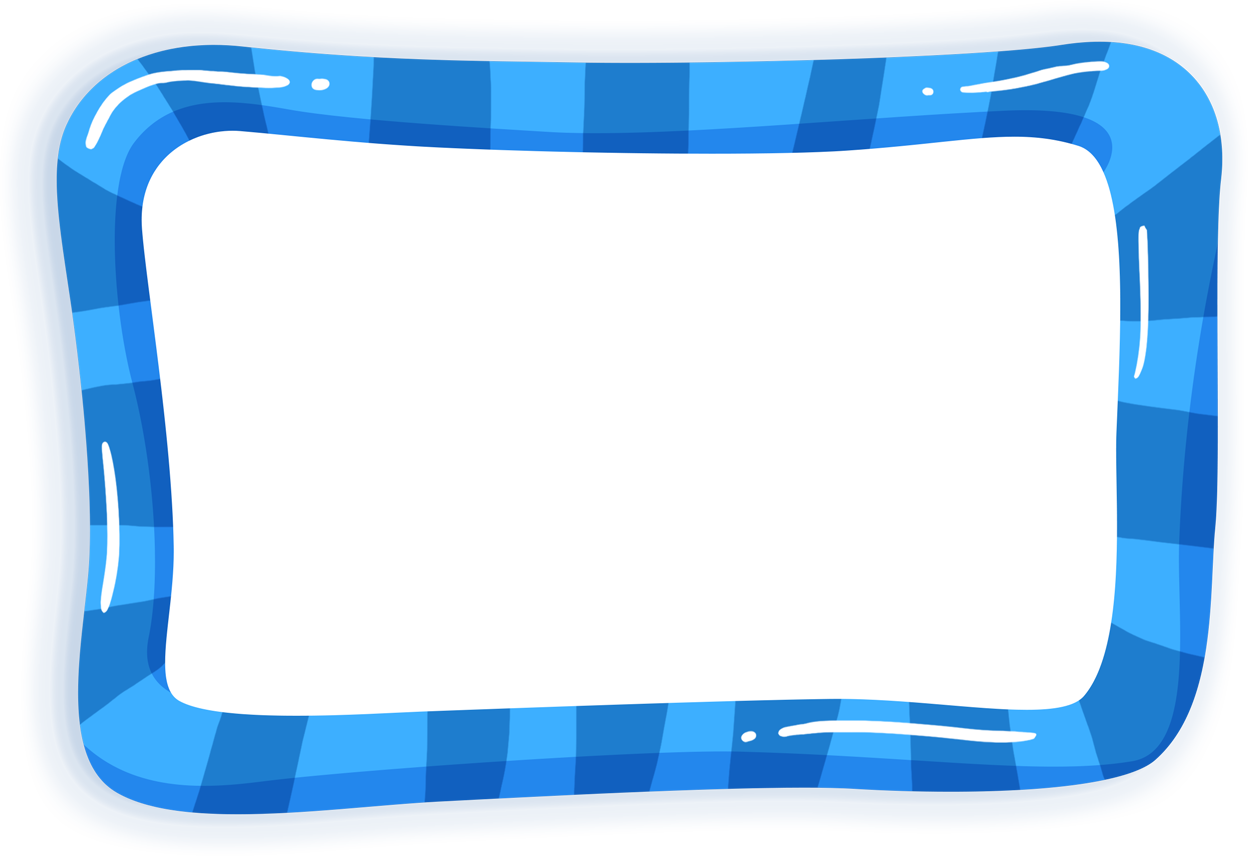 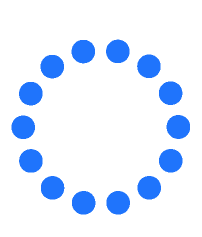 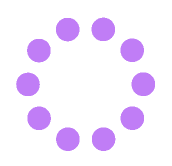 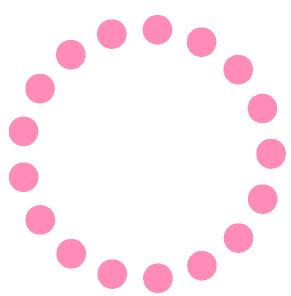 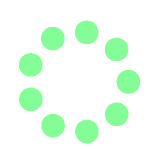 Угадай
 профессию
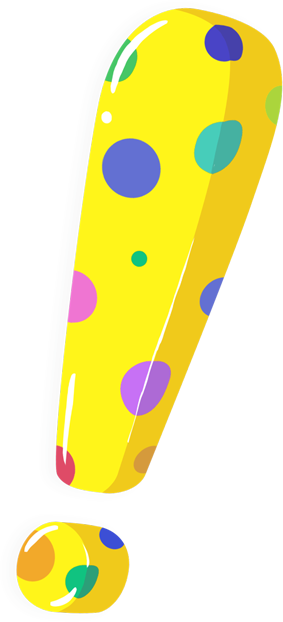 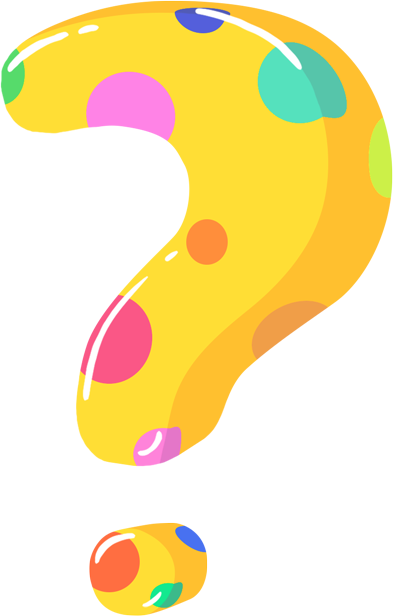 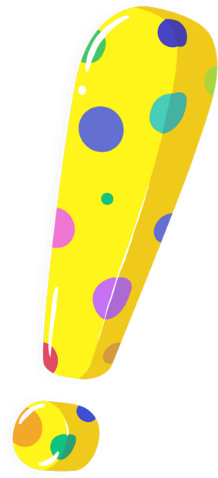 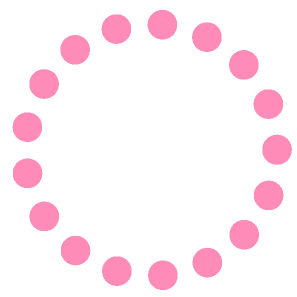 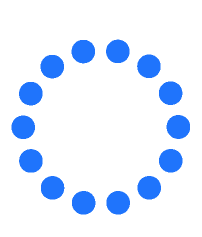 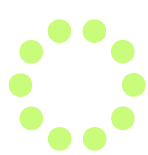 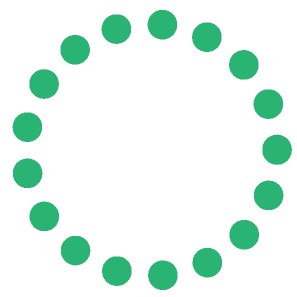 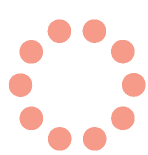 КАЧЕСТВА
ПРОЦЕСС
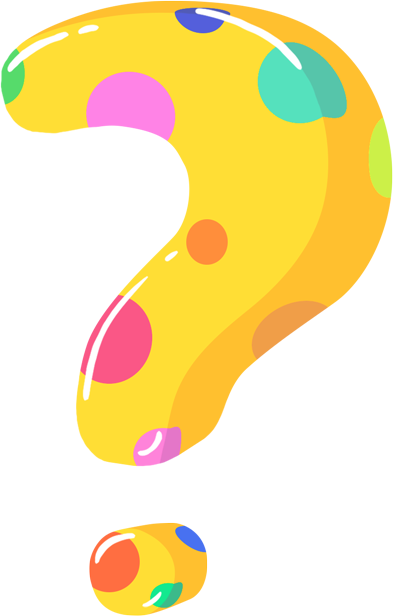 КРЕАТИВНОСТЬ
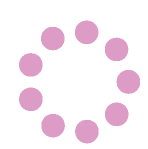 ОБЩЕНИЕ
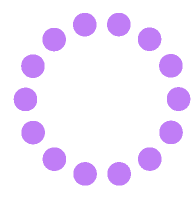 ОБРАЗНОЕ МЫШЛЕНИЕ
ЭЗКИЗ/ЧЕРЧЁЖ
ХУДОЖЕСТВЕННЫЙ ВКУС
ПРОЕКТИРОВАНИЕ
ВООБРАЖЕНИЕ
ОФОРМЛЕНИЕ
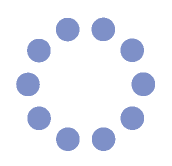 ОСНАЩЕНИЕ
РАБОТА
КАРАНДАШ
РЕКЛАМНЫЕ КОМПАНИИ
БУМАГА
ТИПОГРАФИИ
ФОТОАППАРАТ
АРХИТЕКТУРНЫЕ БЮРО
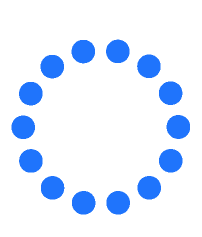 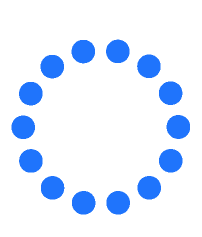 РОЗНИЧНЫЕ СЕТИ
КОМПЬЮТЕР
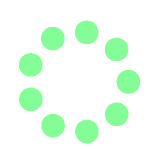 ДИЗАЙНЕР
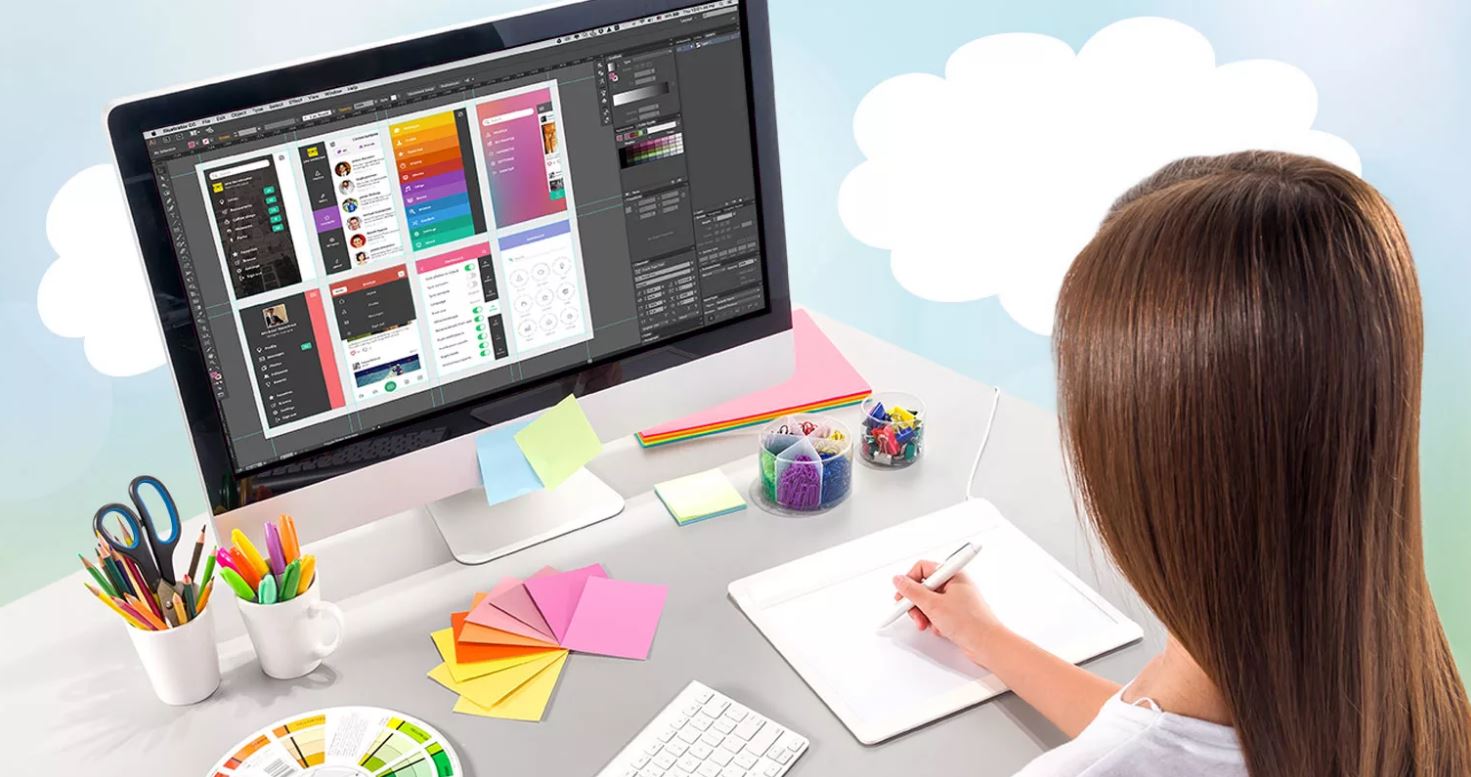 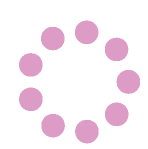 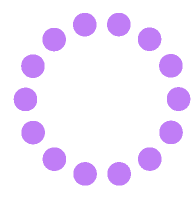 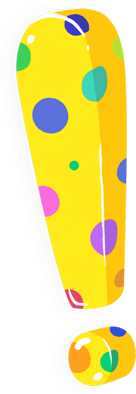 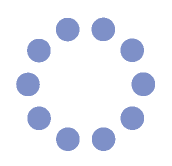 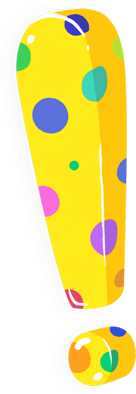 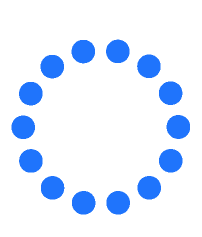 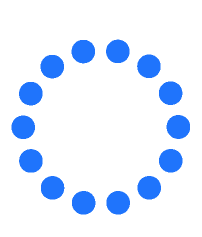 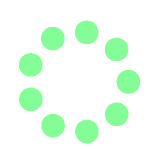 ПРОЦЕСС
КАЧЕСТВА
АНАЛИТИКА
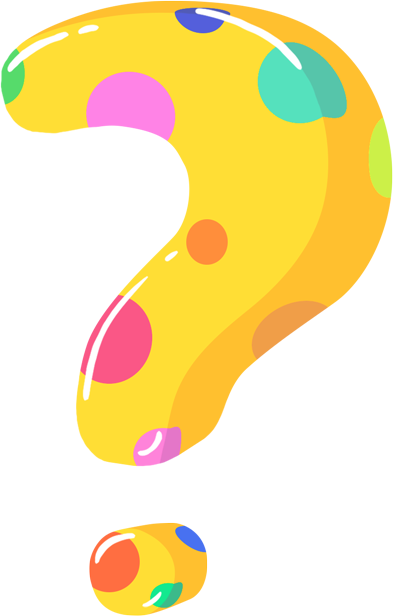 ВНИМАТЕЛЬНОСТЬ
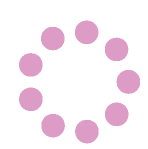 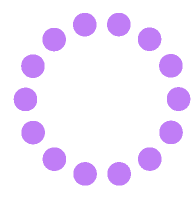 ОТВЕТСТВЕННОСТЬ
МАРКЕТИНГ
СОБРАННОСТЬ
ОТЧЁТНОСТЬ
ЧЁТКОСТЬ
КРЕДИТОВАНИЕ
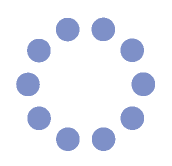 ОСНАЩЕНИЕ
РАБОТА
СЕЙФ
БАНК
КОМПЬЮТЕР
ФИНАНСОВЫЙ ОТДЕЛ
ДЕТЕКТОР ВАЛЮТ
СТРАХОВАЯ КОМПАНИЯ
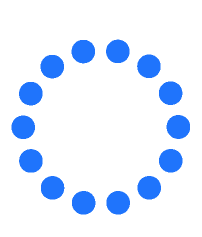 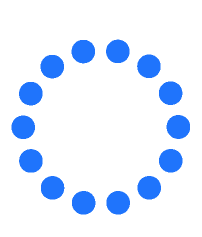 БИРЖА
POS ТЕРМИНАЛ
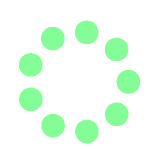 БАНКОВСКИЙ РАБОТНИК
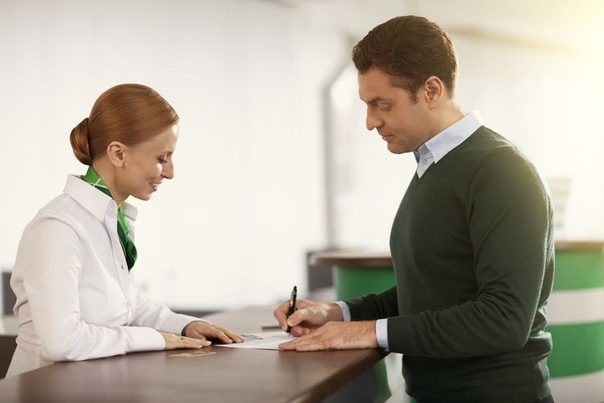 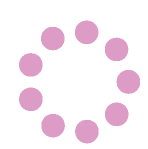 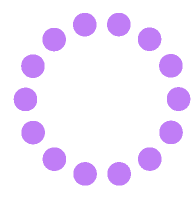 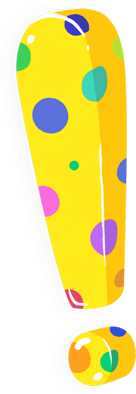 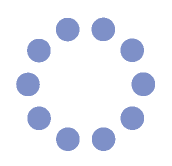 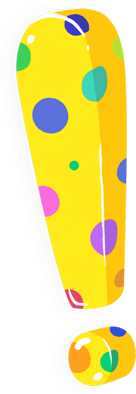 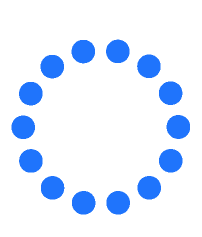 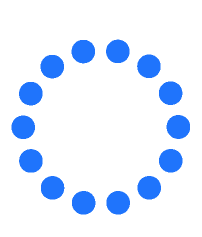 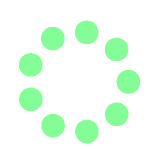 КАЧЕСТВА
ПРОЦЕСС
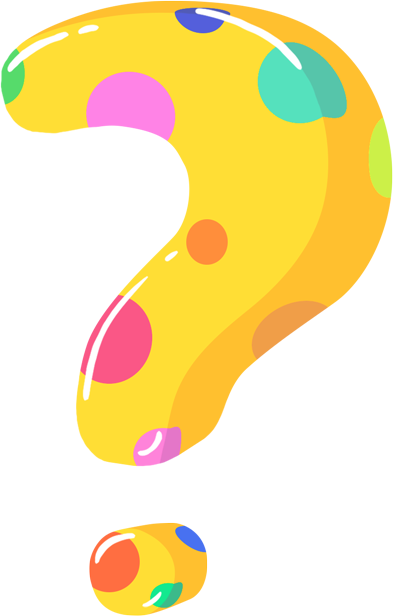 УРАВНОВЕШЕННОСТЬ
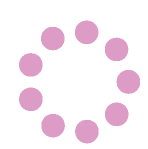 ДОКУМЕНТООБОРОТ
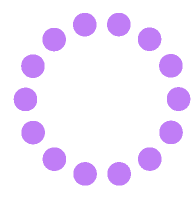 ВНИМАТЕЛЬНОСТЬ
НАЛОГОВАЯ ОТЧЁТНОСТЬ
УСИДЧИВОСТЬ
НАЧИСЛЕНИЕ ЗАРПЛАТЫ
ОТВЕТСТВЕННОСТЬ
ФИНАНСОВАЯ ОТЧЁТНОСТЬ
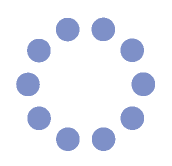 ОСНАЩЕНИЕ
РАБОТА
ПРИНТЕР
СФЕРА УСЛУГ
КОМПЬЮТЕР
ФИНАНСОВЫЕ ОРГАНИЗАЦИИ
БУМАГА
ГОС. ОРГАНИЗАЦИИ
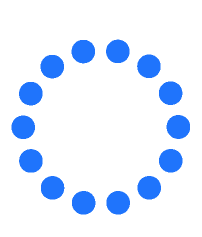 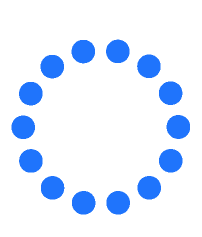 БИЗНЕС
СТЕЛЛАЖИ
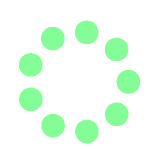 БУХГАЛТЕР
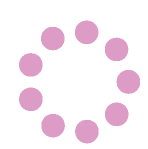 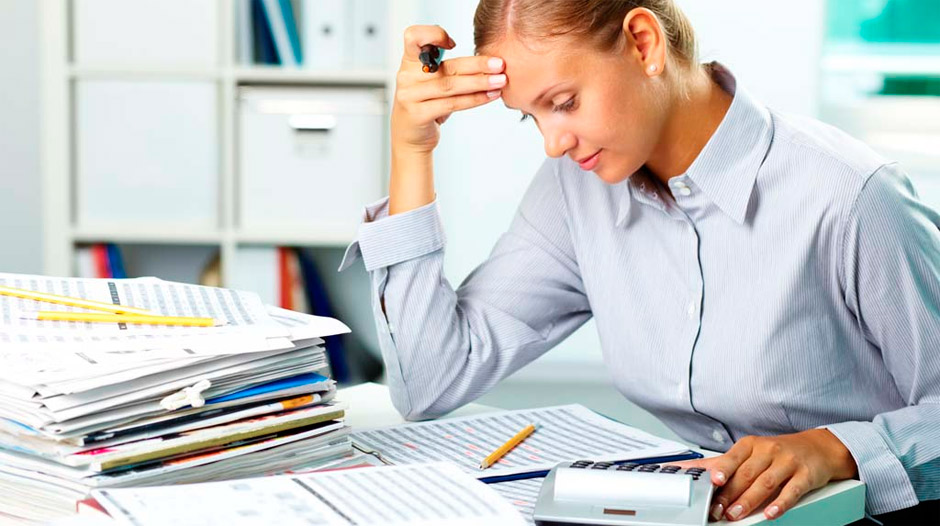 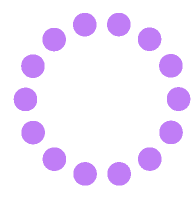 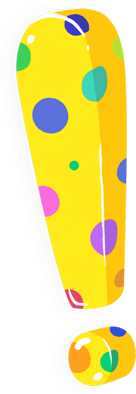 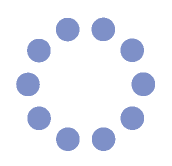 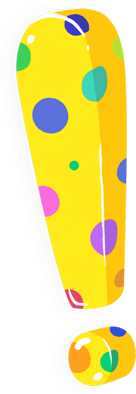 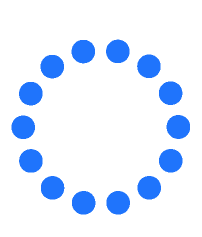 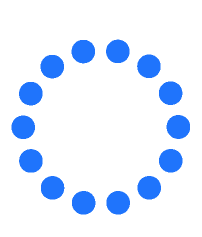 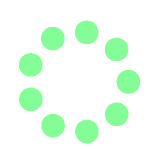 ПРОЦЕСС
КАЧЕСТВА
ГОТОВКА
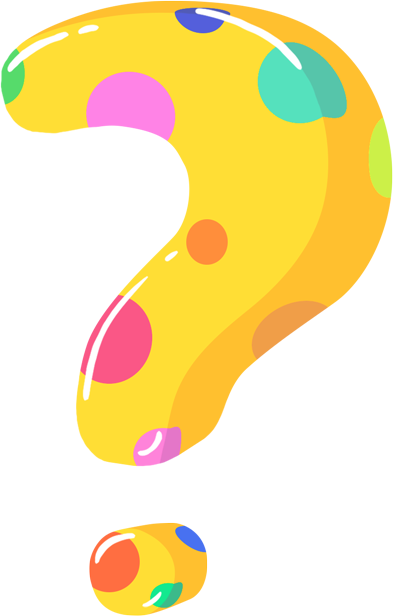 ПРЕКРАСНОЕ ОБОНЯНИЕ
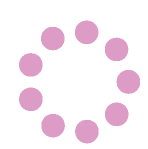 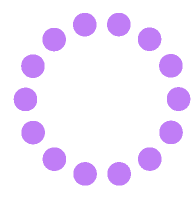 ЧИСТОПЛОТНОСТЬ
ИЗОБРЕТЕНИЕ РЕЦЕПТОВ
ХОРОШИЙИ ГЛАЗОМЕР
ОФОРМЛЕНИЕ БЛЮД
ВЫНОСЛИВОСТЬ
КОНТРОЛЬ СЫРЬЯ
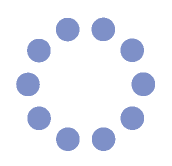 ОСНАЩЕНИЕ
РАБОТА
КУХОННАЯ ТЕХНИКА
КАФЕ
ПОСУДА
ПЕКАРНИ
ИНВЕНТАРЬ
СТОЛОВЫЕ
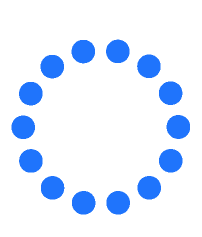 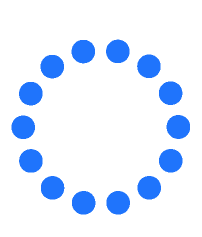 РЕСТОРАНЫ
СПЕЦ. ОДЕЖДА
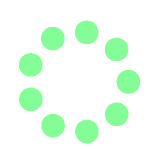 ПОВАР
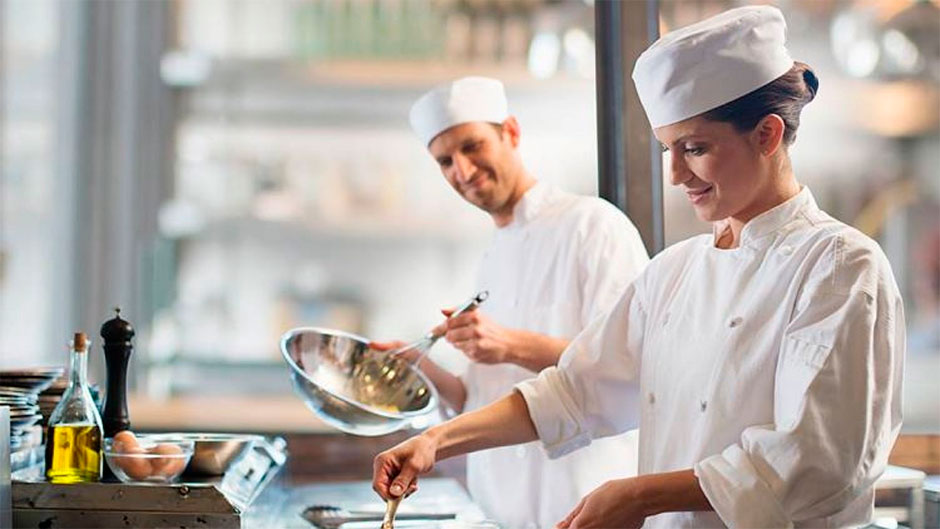 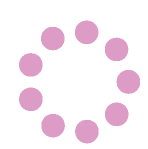 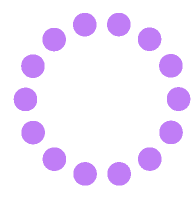 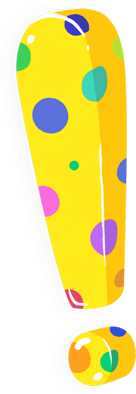 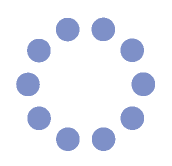 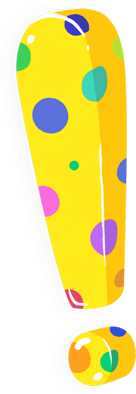 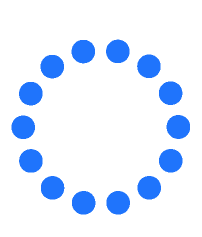 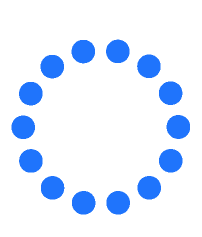 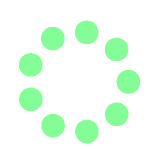 ПРОЦЕСС
КАЧЕСТВА
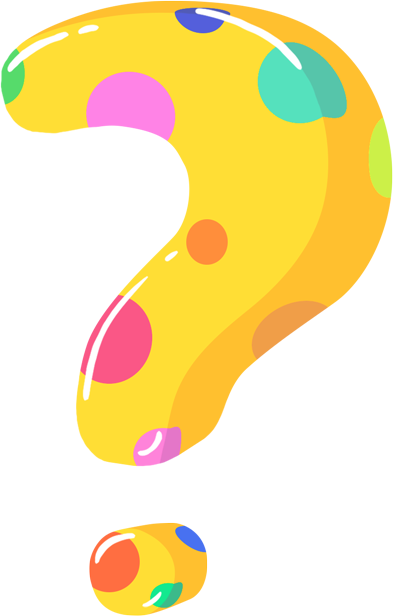 АНАЛИТИЧЕСКИЙ СКЛАД  УМА
ОБСЛУЖИВАНИЕ СЕРВЕРА
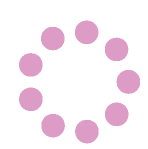 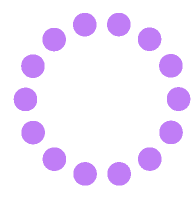 УСИДЧИВОСТЬ
ОБСЛУЖИВАНИЕ ОБОРУДОВАНИЯ
КОММУНИКАБЕЛЬНОСТЬ
ПРОГРАММНОЕ ОБЕСПЕЧЕНИЕ
АЛГОРИТМИЗИРОВАННЫЙ  ПОДХОД
ИНФОРМАЦИОННАЯ БЕЗОПАСНОСТЬ
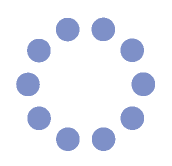 ОСНАЩЕНИЕ
РАБОТА
КОМПЬЮТЕР
ЧАСТНЫЕ ПРЕДПРИЯТИЯ
ИНТЕРНЕТ
ОРГАНИЗАЦИИ
ПРОГРАММЫ
INTERNET-УСЛУГИ
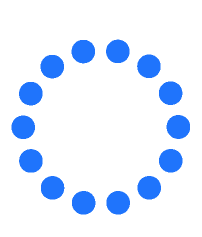 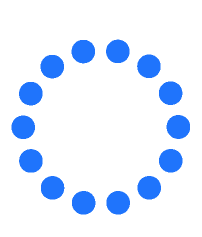 НАБОР ИНСТРУМЕНТОВ
ГОС. ОРГАНИЗАЦИИ
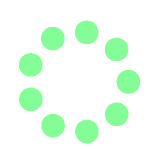 КОМПЬЮТЕРНЫЕ 
СЕТИ
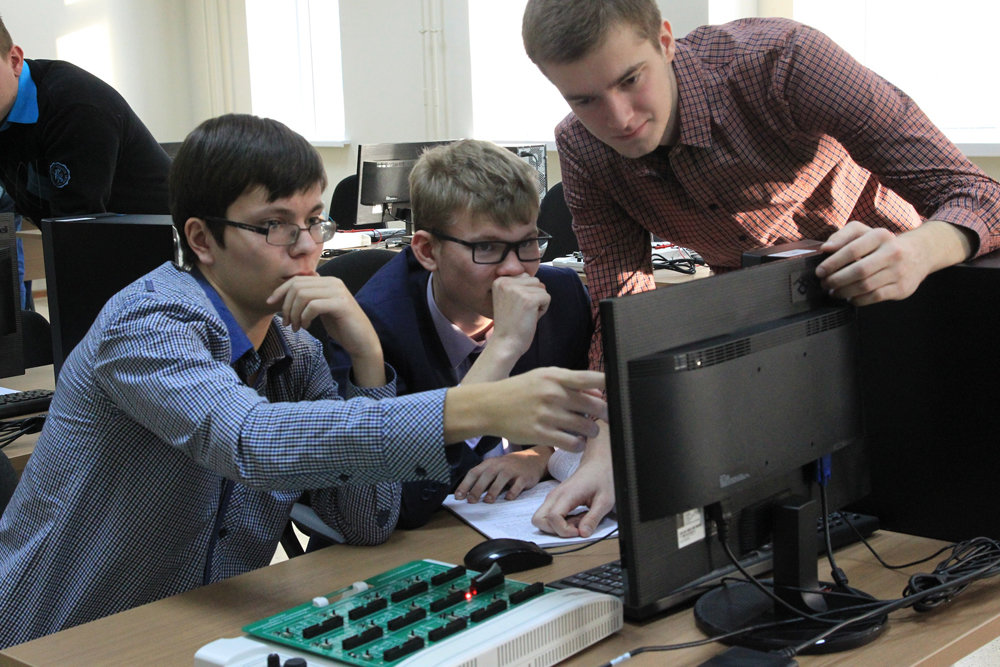 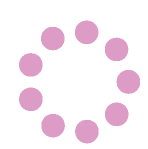 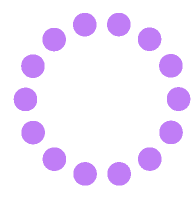 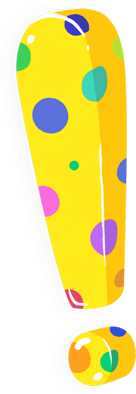 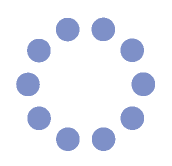 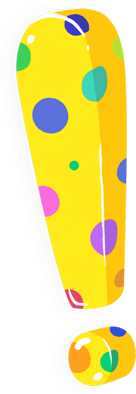 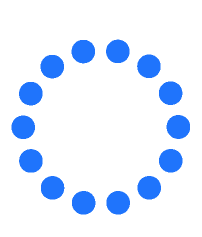 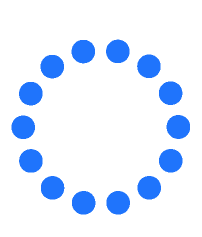 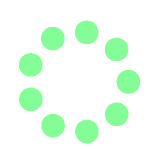 ПРОЦЕСС
КАЧЕСТВА
НАБЛЮДЕНИЕ
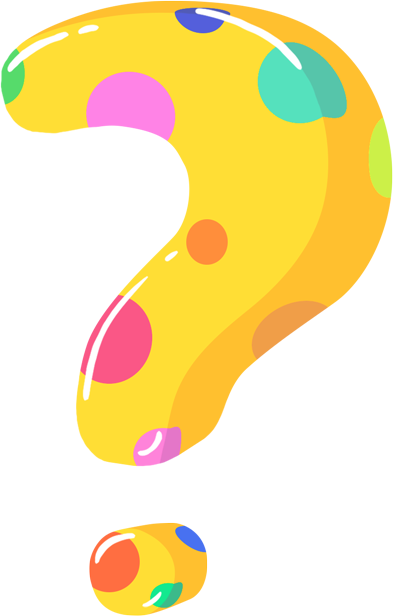 ВЫНОСЛИВОСТЬ
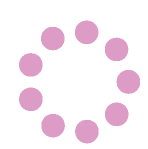 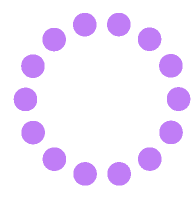 МЕТКОСТЬ
ВЫЯВЛЕНИЕ
ЛОВКОСТЬ
ПРЕДОТВРАЩЕНИЕ
ПОМОЩЬ ГРАЖДАНАМ
ЧЕСТНОСТЬ
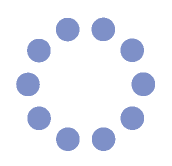 ОСНАЩЕНИЕ
РАБОТА
МВД
НАРУЧНИКИ
ОРУЖИЕ
УНИФОРМА
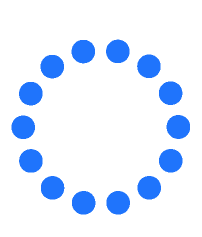 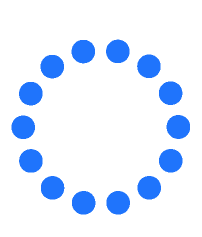 ПОГОНЫ
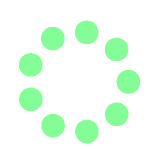 ПОЛИЦЕЙСКИЙ
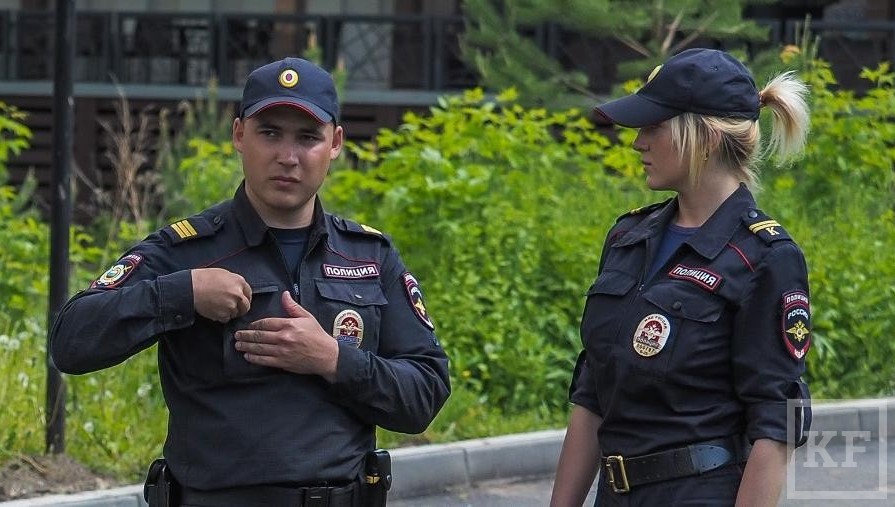 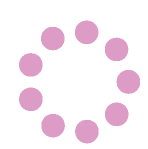 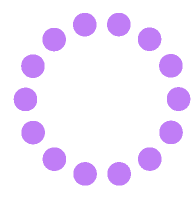 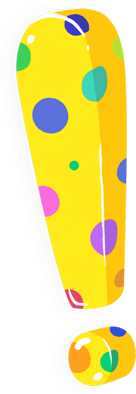 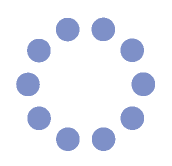 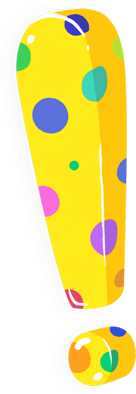 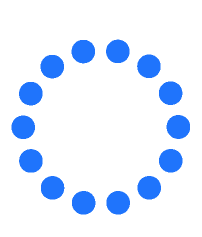 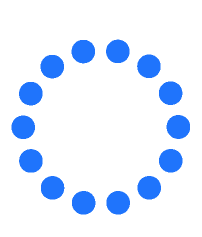 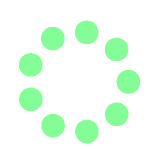 ПРОЦЕСС
КАЧЕСТВА
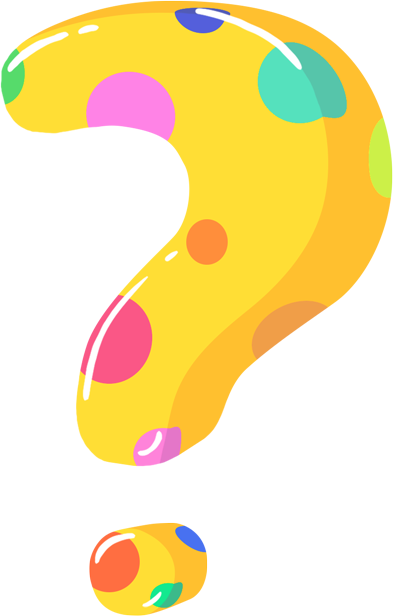 ВОСПИТАНИЕ
ВЫДЕРЖКА
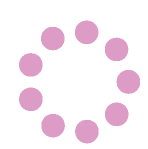 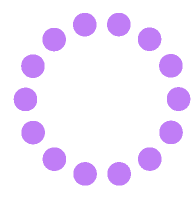 ОТВЕТСТВЕННОСТЬ
ОБУЧЕНИЕ
ЛЮБОВЬ К ДЕТЯМ
ОБЩЕНИЕ
ПЛАНЫ/ОТЧЕТЫ
ЛОЯЛЬНОСТЬ
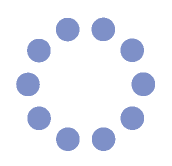 ОСНАЩЕНИЕ
РАБОТА
ШКОЛА
УЧЕБНИКИ
КОЛЛЕДЖ
КОМПЬЮТЕР
ИНСТИТУТ
КОНЦЕЛЯРИЯ
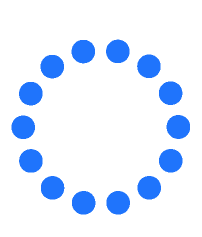 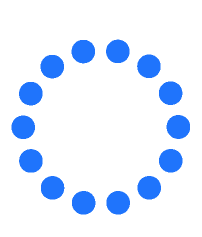 ТЕТРАДИ
САМОЗАНЯТОСТЬ
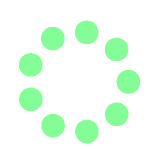 ПЕДАГОГ
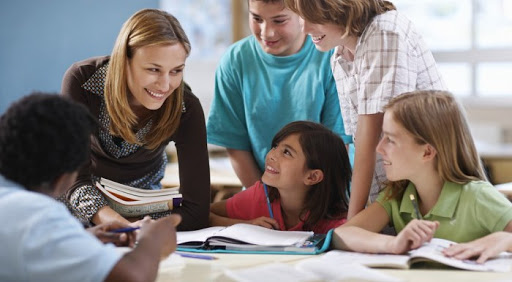 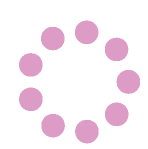 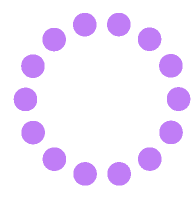 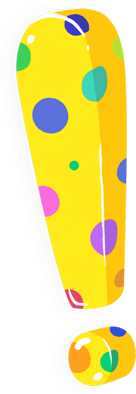 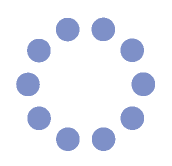 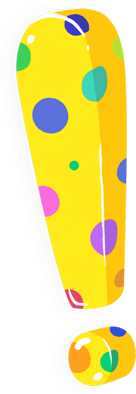 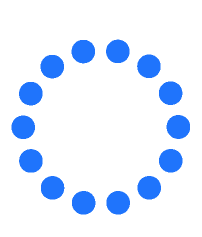 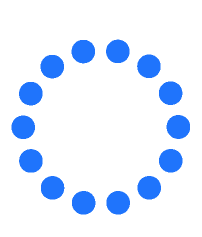 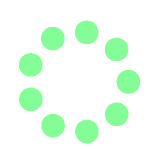 ПРОЦЕСС
КАЧЕСТВА
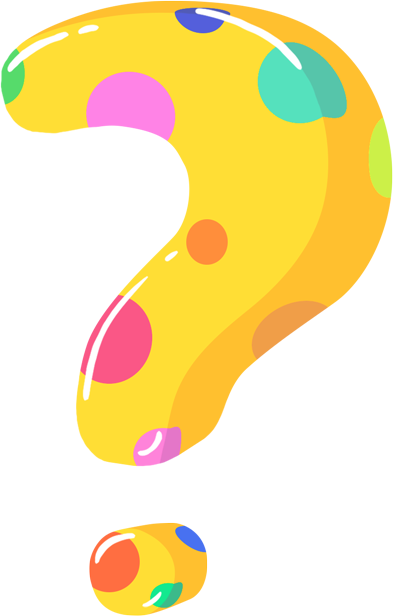 РЕГУЛИРОВКА
ОСТОРОЖНОСТЬ
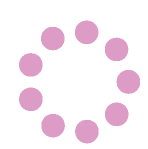 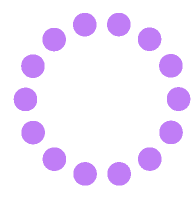 КООРДИНАЦИЯ
МОНТАЖ
ХОРОШЕЕ ЗРЕНИЕ
РЕМОНТ
УСТОЙЧИВОСТЬ
ПАЙКА, СВАРКА
ОСНАЩЕНИЕ
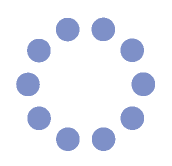 РАБОТА
ЛАЗЕРНАЯ РАЗМЕТКА
ВОСТРЕБОВАНА ВО ВСЕХ ОРГАНИЗАЦИЯХ
ПАЯЛЬНИК
ИЗМЕРИТЕЛЬНЫЕ ПРИБОРЫ
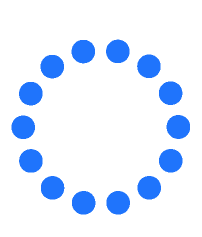 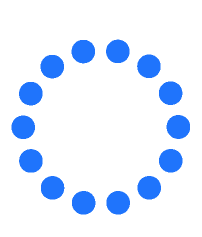 ОТВЕРТКА
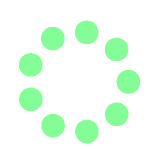 ЭЛЕКТРОМОНТЁР
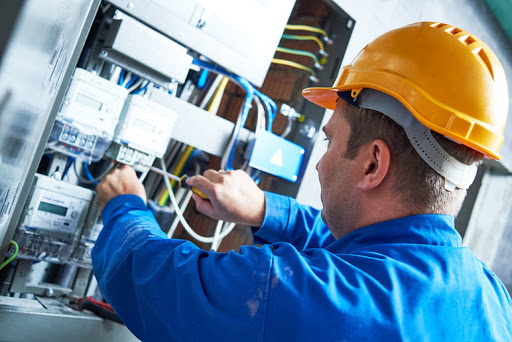 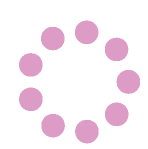 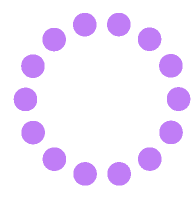 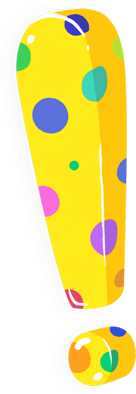 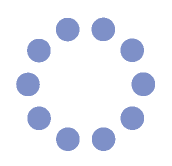 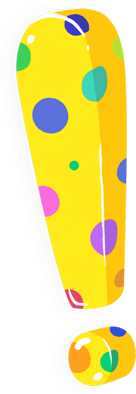 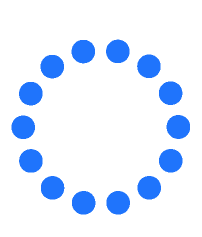 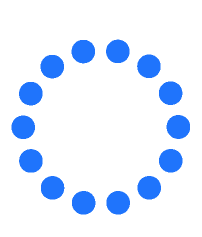 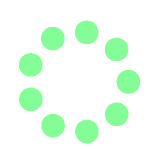 ПРОЦЕСС
КАЧЕСТВА
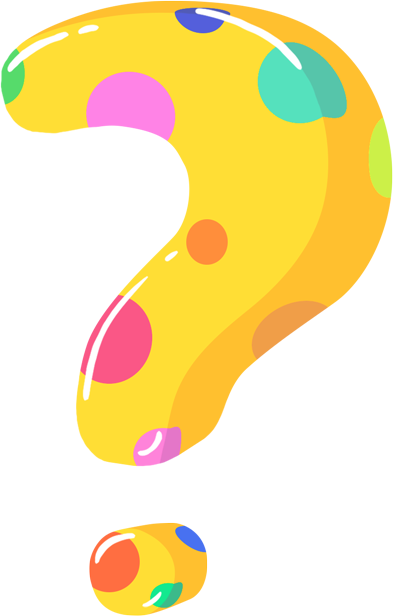 СБОРКА
ТЕРПЕНИЕ
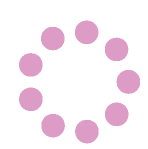 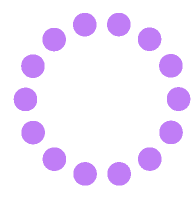 ВНИМАНИЕ
ТЮНИНГ
МЫШЛЕНИЕ
ДИАГНОСТИКА
ВЫНОСЛИВОСТЬ
РЕМОНТ
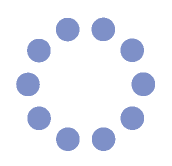 ОСНАЩЕНИЕ
РАБОТА
ПРЕДПРИЯТИЯ
ИНСТРУМЕНТЫ
ЗАПЧАСТИ
ДИЛЕРСКИЙ ЦЕНТР
КОМПЬЮТЕР
АВТОСЕРВИС
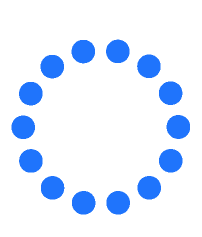 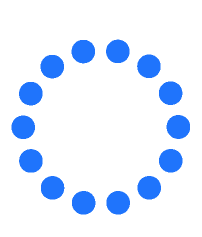 ПОДЪЕМНИК
АВТОПАРК
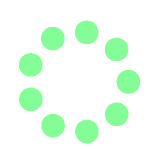 АВТОМЕХАНИК
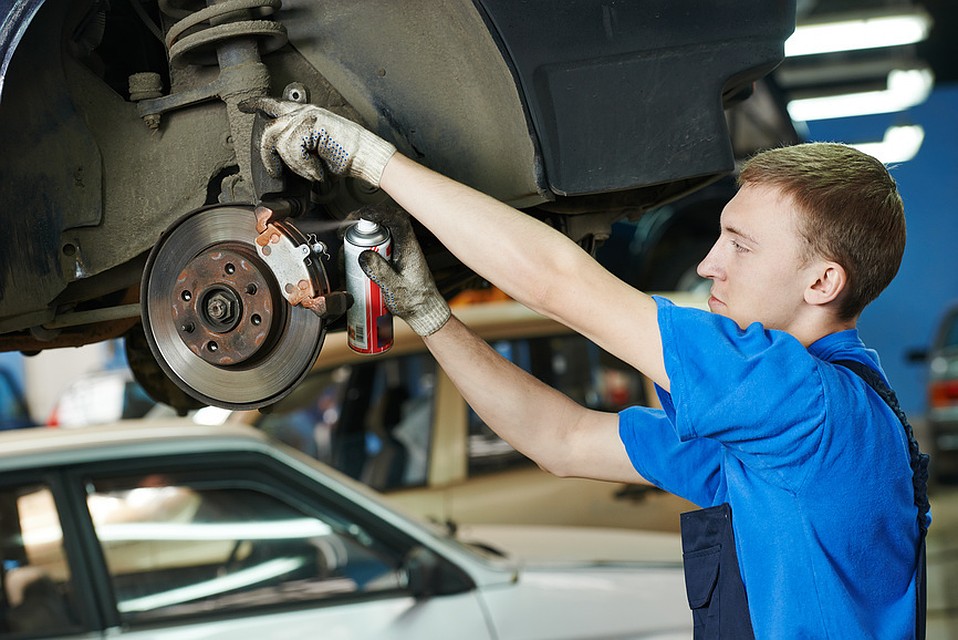 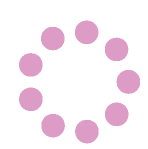 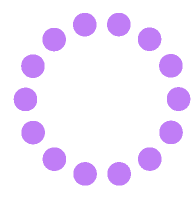 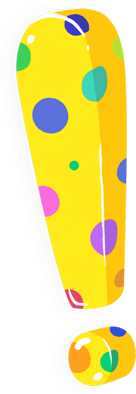 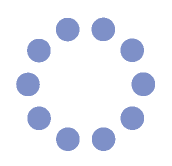 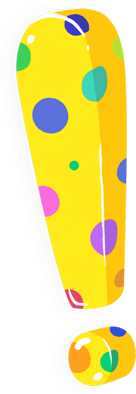 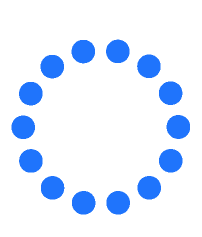 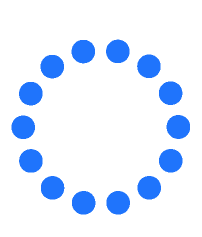 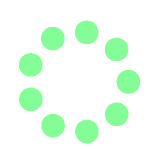 ПРОЦЕСС
КАЧЕСТВА
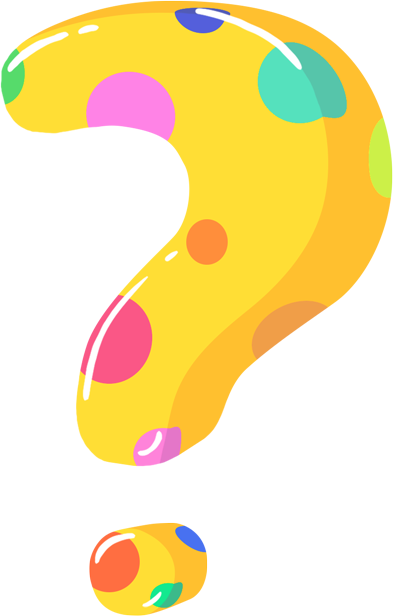 РАСПЕВАНИЯ
РАСКРЕПОЩЕННОСТЬ
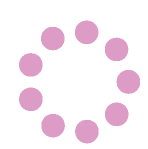 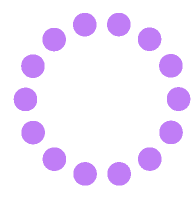 МУЗЫКАЛЬНЫЙ СЛУХ
ЗВУКОЗАПИСЬ
УНИКАЛЬНЫЙ ГОЛОС
ПОСТАНОВКА НОМЕРА
ВЫСТУПЛЕНИЯ
ЯРКАЯ ИНДИВИДУАЛЬНОСТЬ
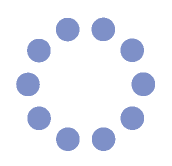 ОСНАЩЕНИЕ
РАБОТА
МИКРОФОН
ХОР
МУЗЫКАЛЬНЫЕ ИНСТРУМЕНТЫ
СОЛЬНАЯ КАРЬЕРА
КОСТЮМЕРНАЯ
РОК_ГРУППА
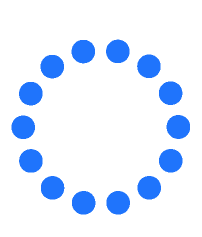 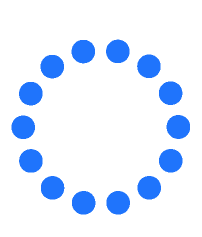 СЦЕНА
МУЗЫКАЛЬНАЯ ШКОЛА
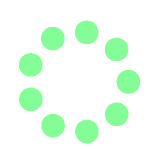 ПЕВЕЦ
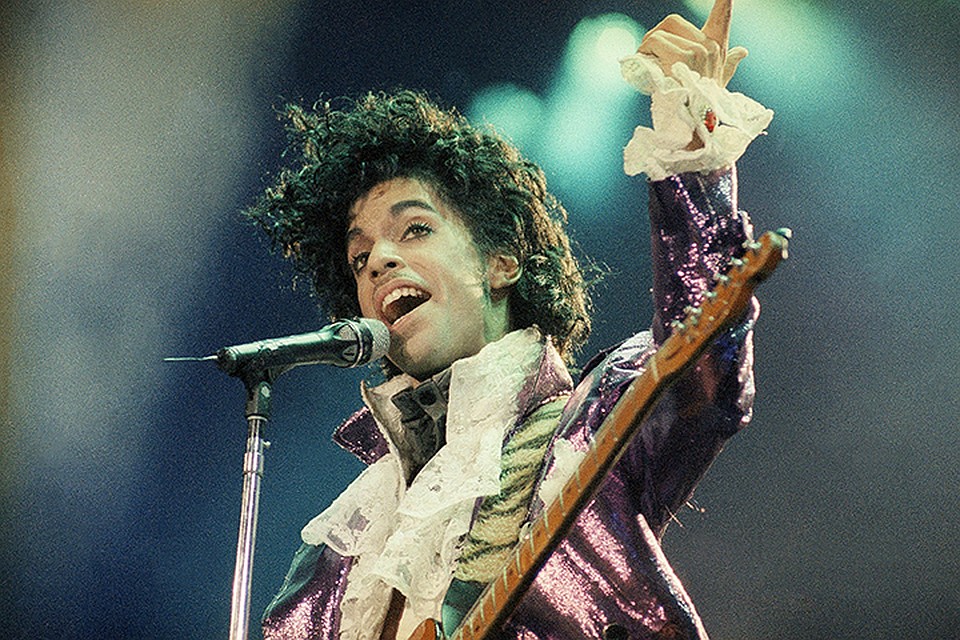 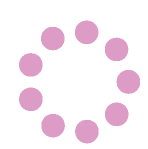 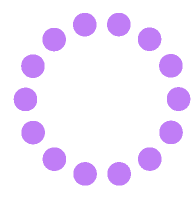 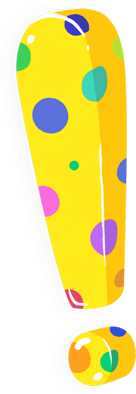 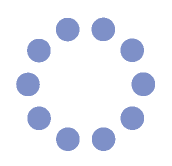 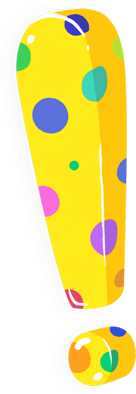 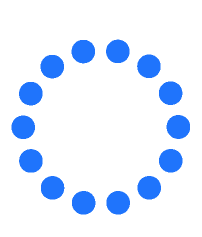 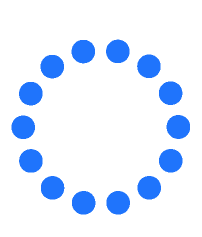 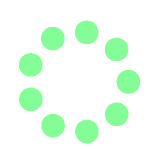 ПРОЦЕСС
КАЧЕСТВА
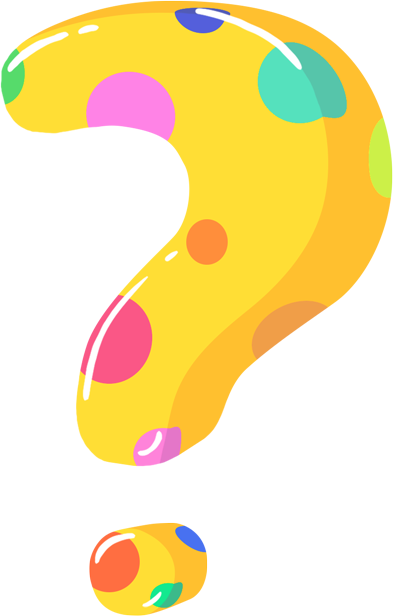 ЗАУЧИВАНИЕ ТЕКСТА
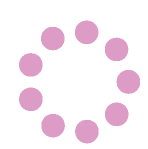 ХАРИЗМА
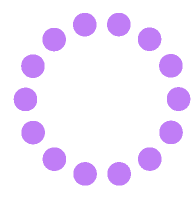 АРТИСТИЗМ
РЕПЕТИЦИИ
ПЛАСТИКА
СЪЕМКИ
ПАМЯТЬ
ВЫСТУПЛЕНИЯ
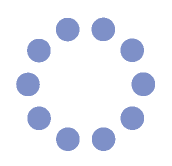 ОСНАЩЕНИЕ
РАБОТА
ТЕАТР
КОСТЮМЫ
ТЕЛЕВИДЕНИЕ
СЦЕНАРИЙ
ГРИММ
РАДИО
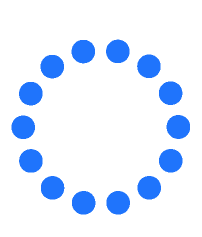 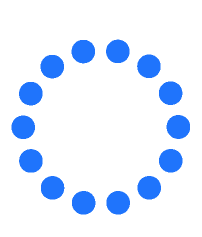 АГЕНСТВО
ДЕКОРАЦИИ
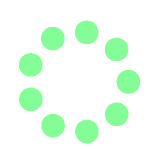 АКТЁР
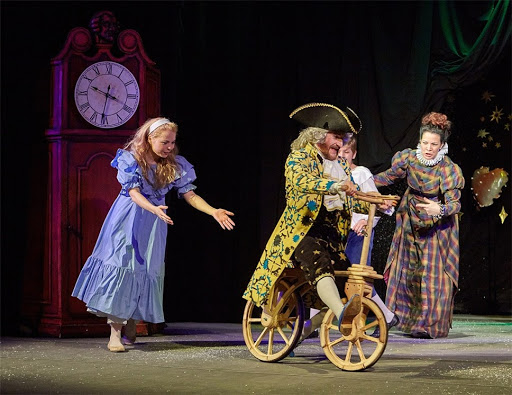 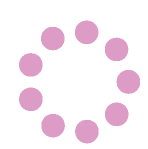 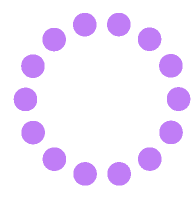 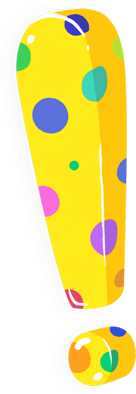 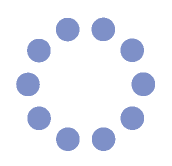 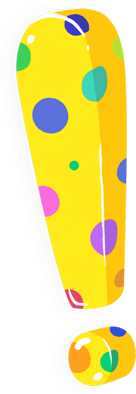 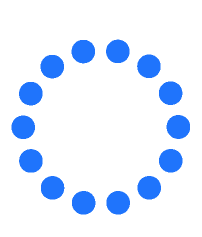 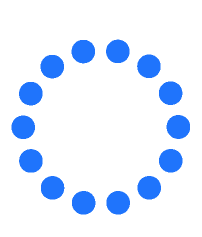 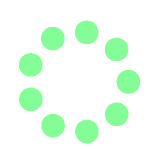 ПРОЦЕСС
КАЧЕСТВА
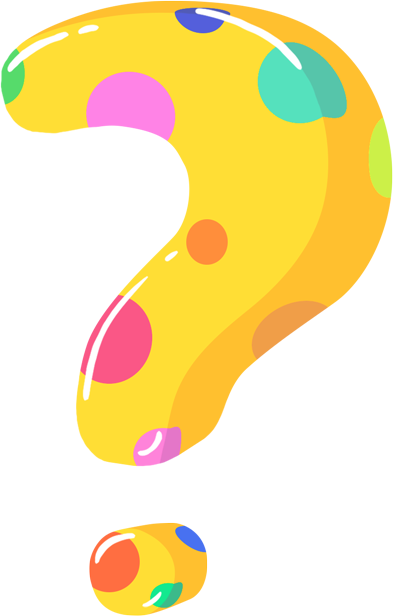 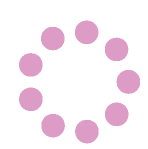 УЧЁТ
ОТВЕТСТВЕННОСТЬ
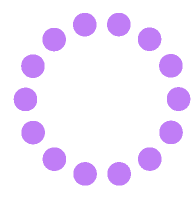 ИНТЕЛЛИГЕНТНОСТЬ
ОБЩЕНИЕ
ЧЕСТНОСТЬ
ПРОДАЖИ
ДОБРОЖЕЛАТЕЛЬНОСТЬ
ОТЧЁТ
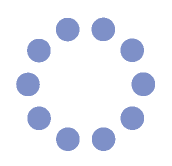 ОСНАЩЕНИЕ
РАБОТА
МАГАЗИНЫ
КАССА
ВЫСТАВКИ
ВИТРИНА
ИНТЕРНЕТ ПЛОЩАДКИ
СКЛАД
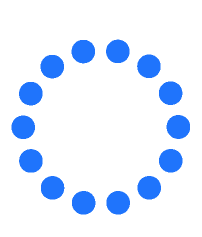 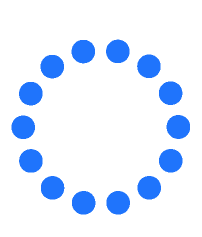 САМОЗАНЯТОСТЬ
ТОВАР
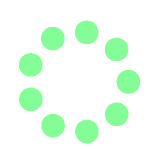 ПРОДАВЕЦ
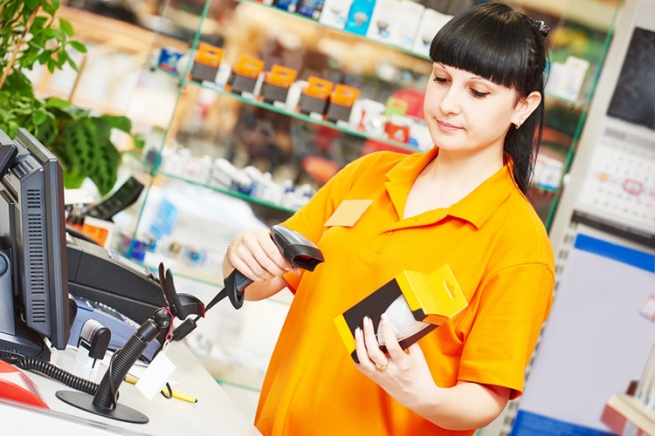 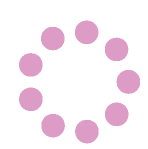 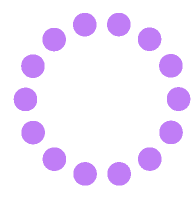 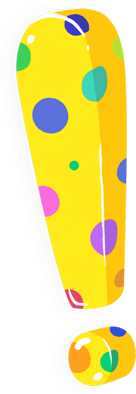 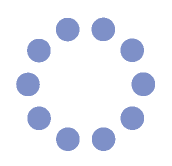 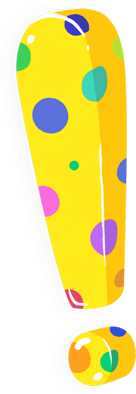 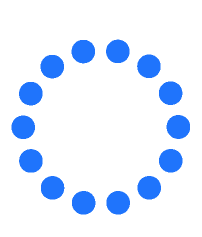 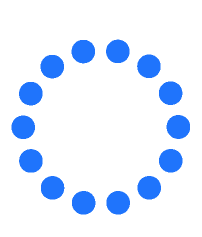 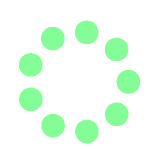 ПРОЦЕСС
КАЧЕСТВА
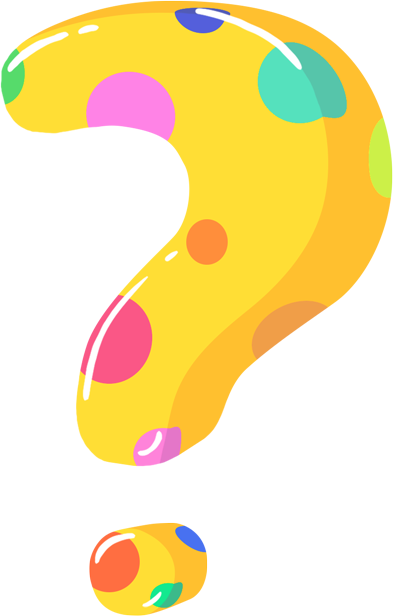 ВЫДЕРЖКА
ОБСЛУЖИВАНИЕ
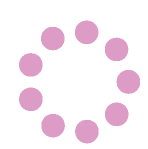 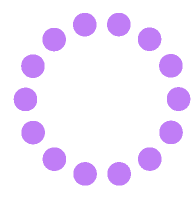 УПРАВЛЕНИЕ
СОБРАННОСТЬ
УСТОЙЧИВОСТЬ К МОНОТОНИИ
РЕАГИРОВАНИЕ
ХОРОШЕЕ ЗРЕНИЕ/СЛУХ
СТОЯНКИ
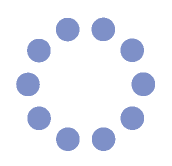 РАБОТА
ОСНАЩЕНИЕ
СПЕЦ.ФОРМА
РЖД
СПЕЦ. КАБИНА
МЕТРО
АППАРАТУРА
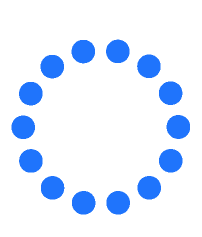 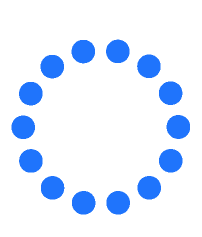 СПЕЦ. ПРИБОРЫ
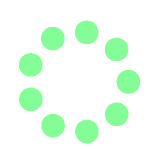 МАШИНИСТ
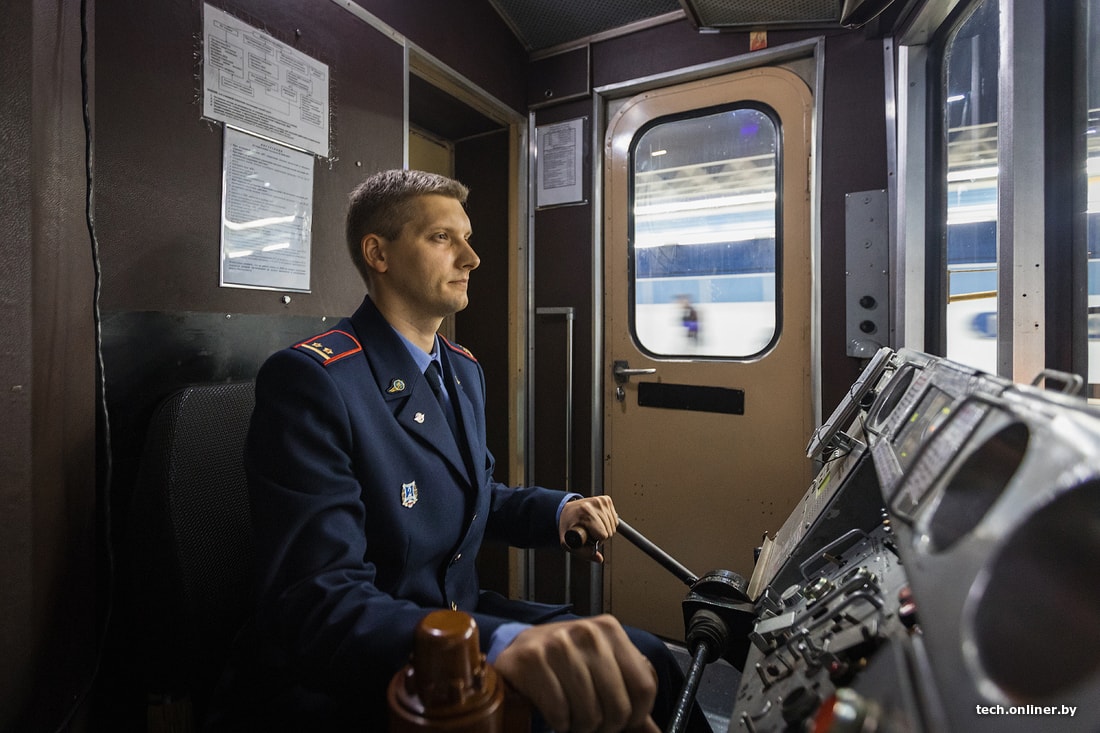 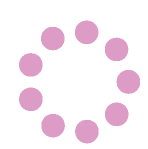 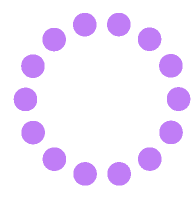 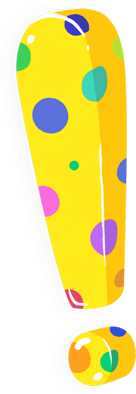 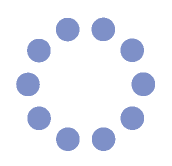 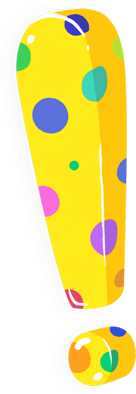 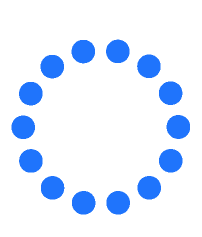 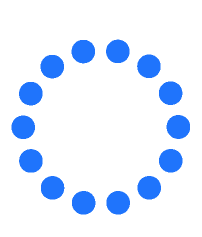 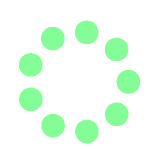 ПРОЦЕСС
КАЧЕСТВА
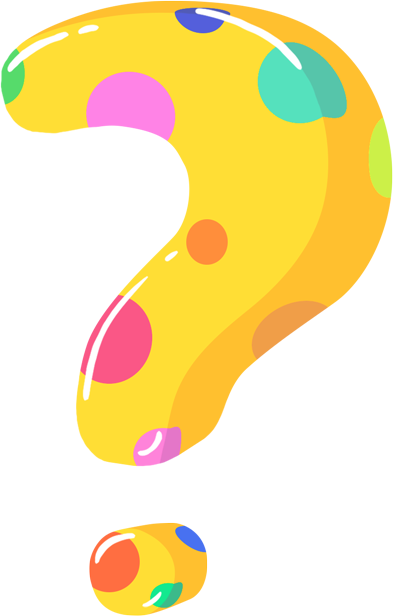 ЭСТЕТИЧЕСКИЙ ВКУС
СТРИЖКА
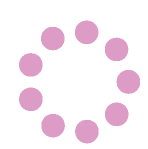 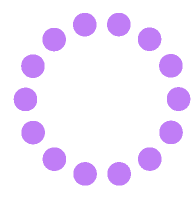 АККУРАТНОСТЬ
ПОКРАСКА
ДОБРОЖЕЛАТЕЛЬНОСТЬ
МОДЕЛИРОВАНИЕ
КРЕАТИВНОСТЬ
УКЛАДКА
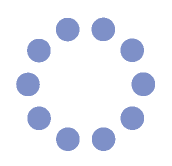 ОСНАЩЕНИЕ
РАБОТА
САЛОНЫ КРАСОТЫ
НОЖНИЦЫ
ШКОЛЫ СТИЛИСТОВ
ФЕН
ЧАСТНАЯ ПРАКТИКА
КРЕСЛО
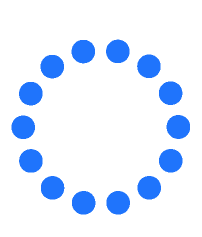 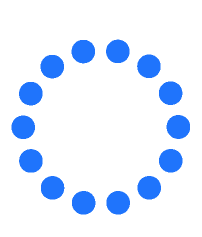 ПАРИКМАХЕРСКАЯ
ЗЕРКАЛО
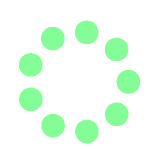 ПАРИКМАХЕР
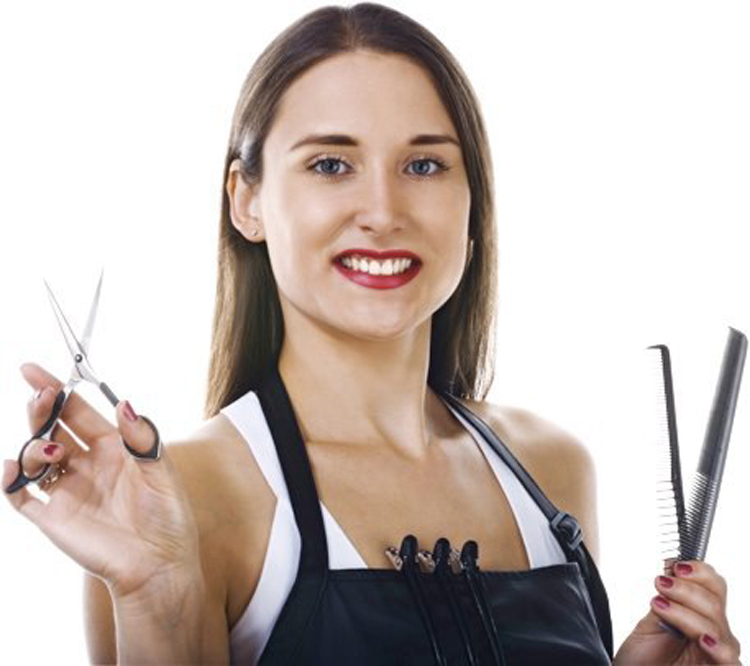 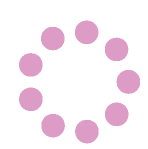 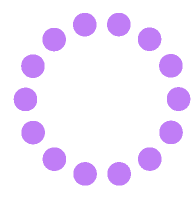 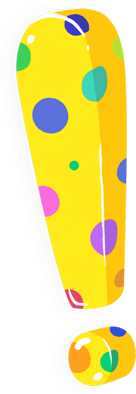 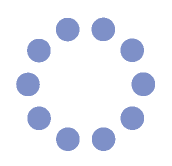 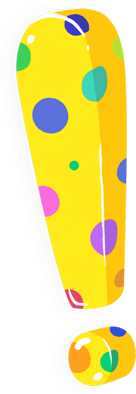 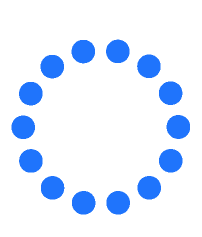 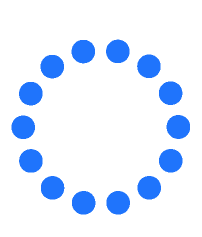 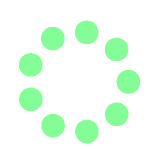 ПРОЦЕСС
КАЧЕСТВА
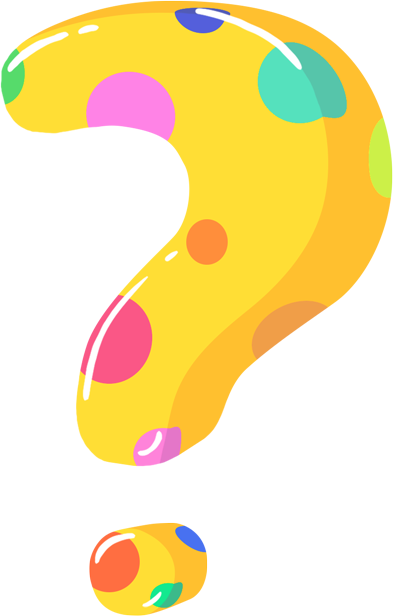 ВНИМАТЕЛЬНОСТЬ
ОСМОТР
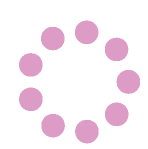 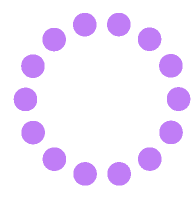 АНАЛИЗ
ОТВЕТСТВЕННОСТЬ
РЕШИТЕЛЬНОСТЬ
НАПРАВЛЕНИЯ
СОЧУВСТВИЕ
НАЗНАЧЕНИЯ
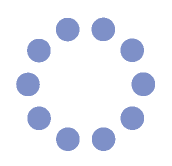 ОСНАЩЕНИЕ
РАБОТА
МЕДИЦИНСКИЙ ЦЕНТР
СТАТОСКОП
ШПАТЕЛЬ
ПОЛИКЛИНИКА
КУШЕТКА
БОЛЬНИЦА
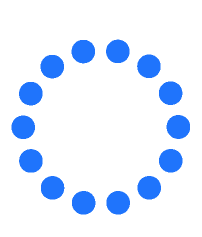 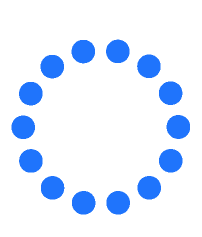 ТЕРМОМЕТР
ЛАБОРАТОРИЯ
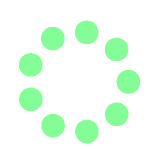 ВРАЧ
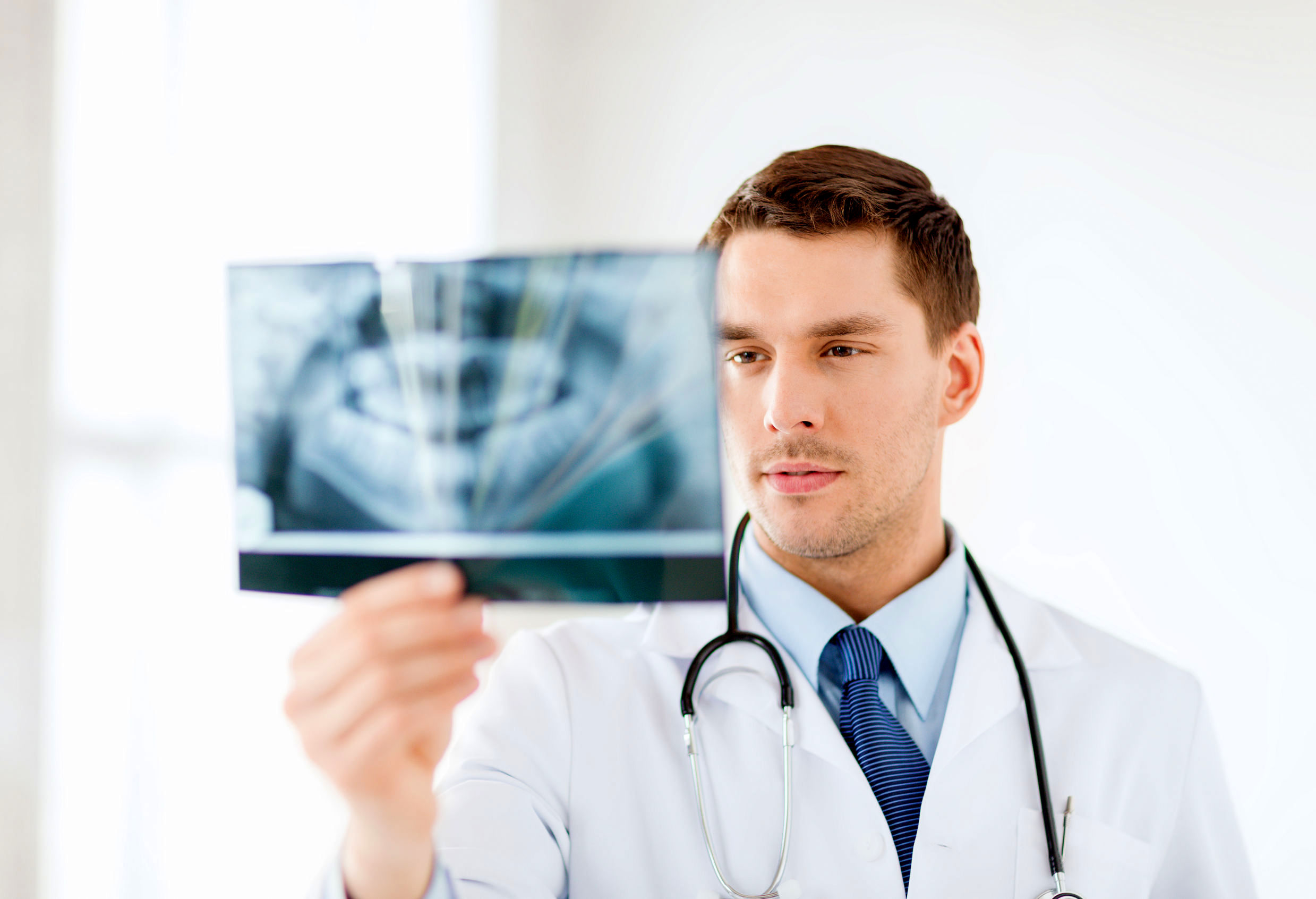 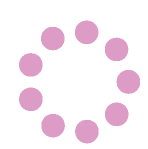 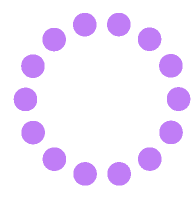 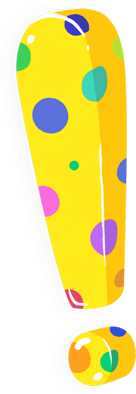 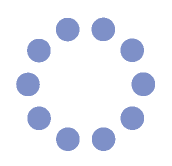 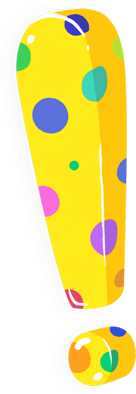 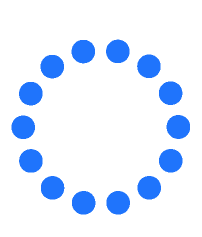 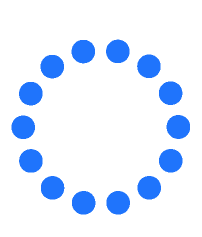 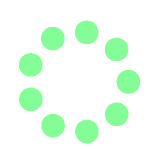 ПРОЦЕСС
КАЧЕСТВА
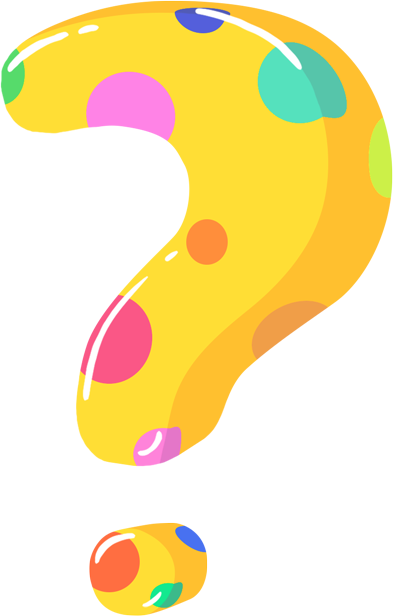 ЧЕРТЁЖ\ПРОЕКТ\ ПЛАН
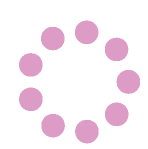 ВЫНОСЛИВОСТЬ
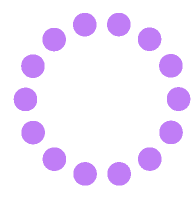 КЛАДКА\ КРОВЛЯ
ТОЧНОСТЬ
ОТДЕЛКА
ИСПОЛНИТЕЛЬНОСТЬ
РЕСТАВРАЦИЯ
ТЕРПЕНИЕ
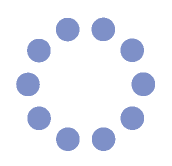 ОСНАЩЕНИЕ
РАБОТА
СПЕЦФОРМА
СТРОИТЕЛЬНЫЕ ОРГАНИЗАЦИИ
РЕМОНТНЫЕ ОРГАНИЗАЦИИ
СПЕЦ ТЕХНИКА
РЕСТОВРАЦИОННЫЕ ОРГАНИЗАЦИИ
СТРОЙМАТЕРИАЛЫ
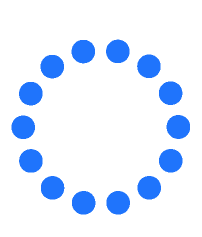 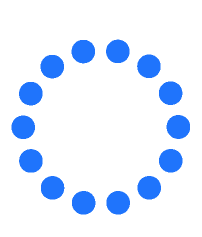 ЧАСТНАЯ ПРАКТИКА
СНАРЯЖЕНИЕ
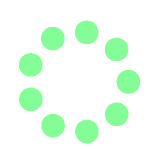 СТРОИТЕЛЬ
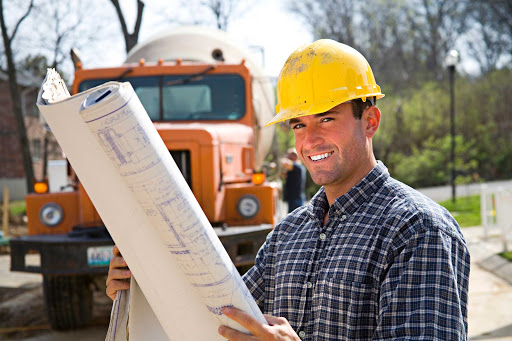 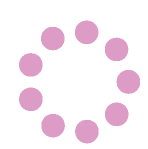 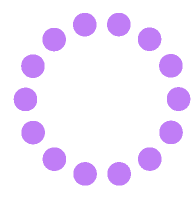 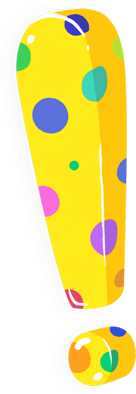 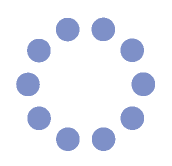 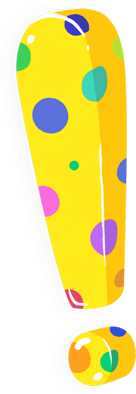 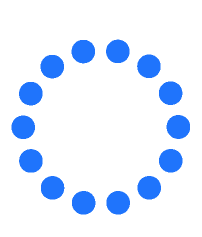 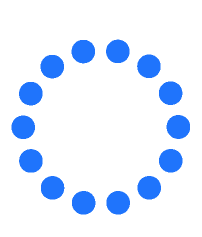 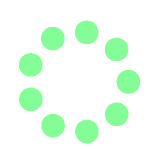 ПРОЦЕСС
КАЧЕСТВА
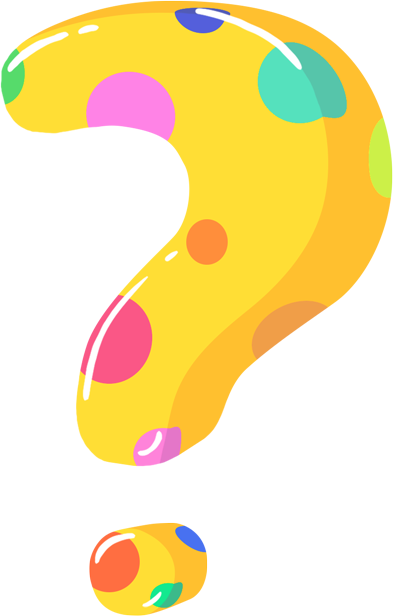 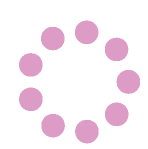 РЕАКЦИЯ
ОЖИДАНИЕ
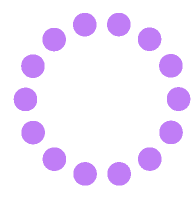 ТОЧНОСТЬ
ГОТОВНОСТЬ
ХРАБРОСТЬ
РЕАГИРОВАНИЕ
СКОРОСТЬ
ОКАЗАНИЕ ПОМОЩИ
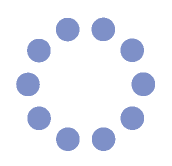 ОСНАЩЕНИЕ
РАБОТА
ГОС.ПОЖ.НАДЗОР
ФОРМА
МЧС
ШЛАНГ
МАШИНА
МУНИЦИПАЛЬНАЯ  ПОЖАРНАЯ  ОХРАНА
(ВЕДОМСТВЕННАЯ\ЧАСТНАЯ)
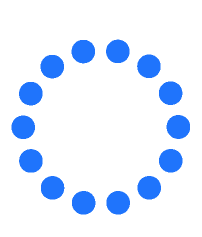 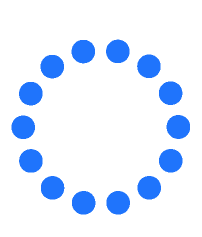 ЛЕСТНИЦА
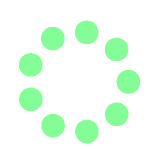 ПОЖАРНЫЙ
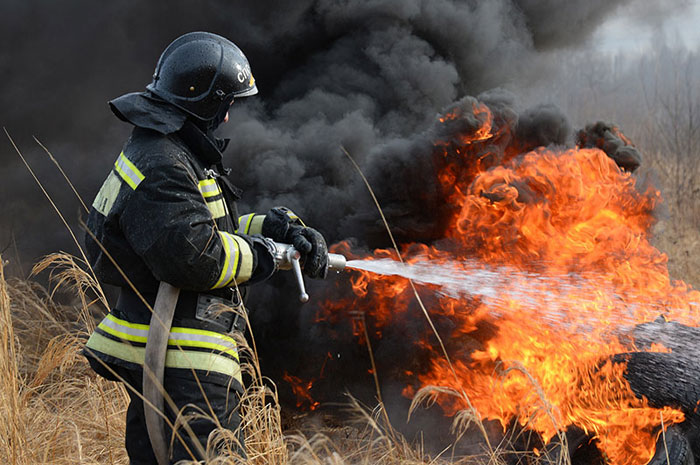 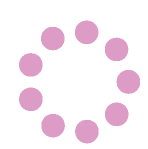 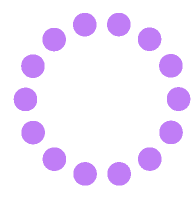 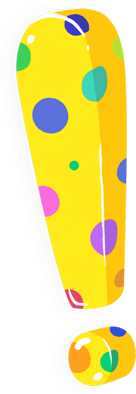 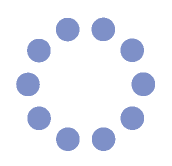 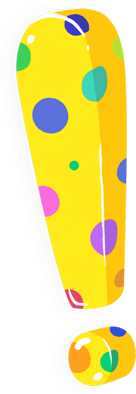 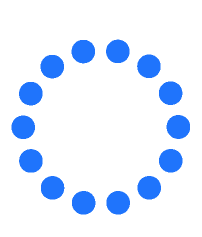 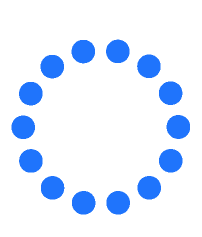 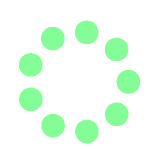 КАЧЕСТВА
ПРОЦЕСС
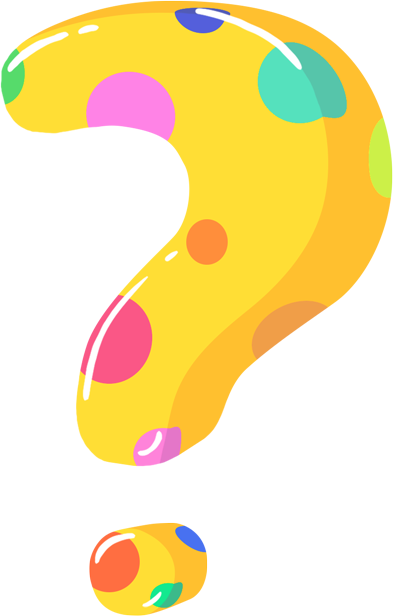 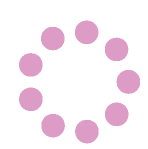 УСИДЧИВОСТЬ
ПОДГОТОВКА
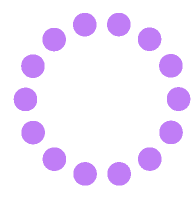 ОТВЕТСТВЕННОСТЬ
ПРОВЕРКА
СОСРЕДОТОЧЕННОСТЬ
ПОГРУЗКА
РЕАКЦИЯ
ПЕРЕВОЗ
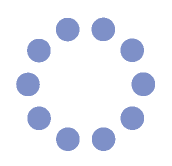 ОСНАЩЕНИЕ
РАБОТА
АВТОПАРК
ТРАНСПОРТНАЯ КОМПАНИЯ
ТРАНСПОРТНОЕ СРЕДСТВО
АВТОБУСНЫЙ ПАРК
ПРАВА\КАТЕГОРИЯ
АВТОШКОЛА
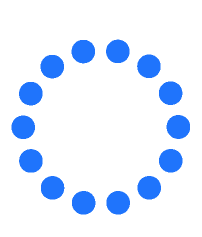 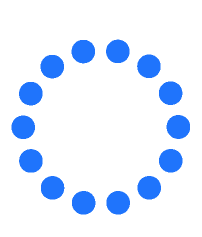 ГОС. ОРГАНИЗАЦИИ
ИНСТРУМЕНТЫ
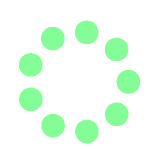 ВОДИТЕЛЬ
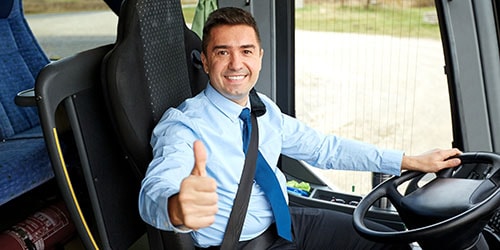 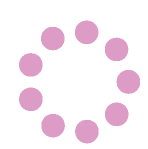 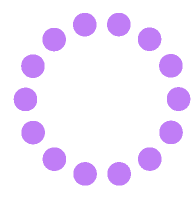 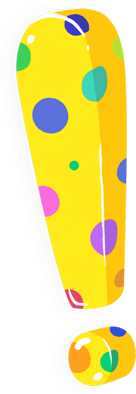 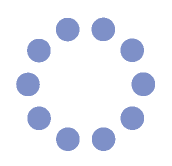 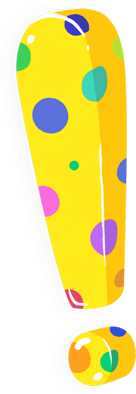 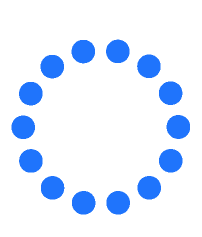 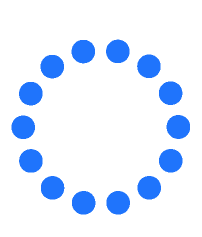 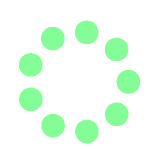 КАЧЕСТВА
ПРОЦЕСС
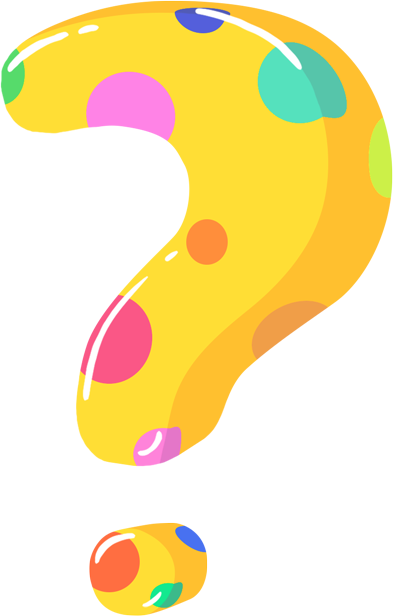 КРЕАТИВНОСТЬ
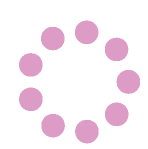 УСТАНОВКА
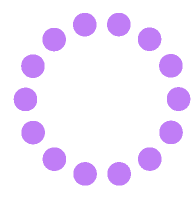 ОБРАЗНОЕ МЫШЛЕНИЕ
ОСВЕЩЕНИЕ
ПЕРФЕКЦИОНИЗМ
ШТАТИВ
ГЛАЗОМЕР
РЕДАКТИРОВАНИЕ
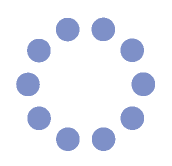 ОСНАЩЕНИЕ
РАБОТА
ФОТОАППАРАТ
РЕКЛАМНЫЕ КОМПАНИИ
ОБЬЕКТИВЫ
САМОЗАНЯТОСТЬ
ОСВЕЩЕНИЕ
ЖЮРНАЛЫ
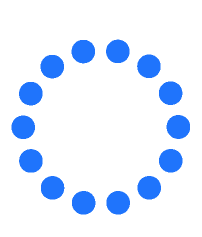 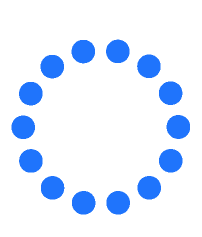 ФОТОСТУДИИ
СТУДИЯ
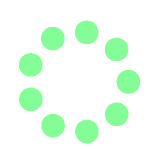 ФОТОГРАФ
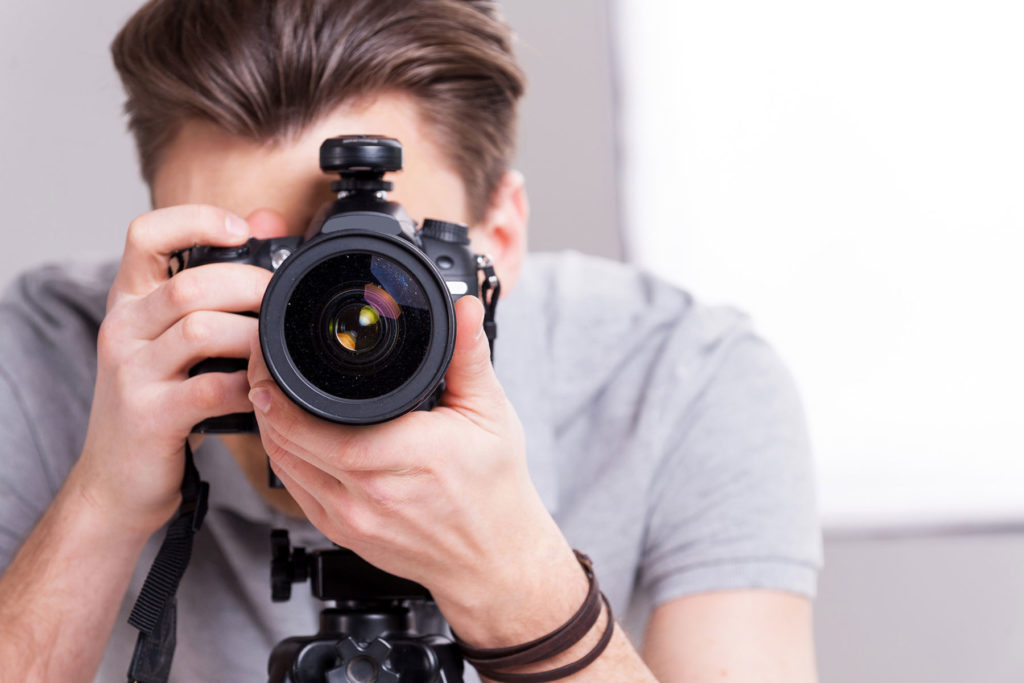 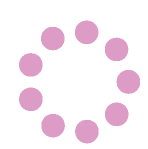 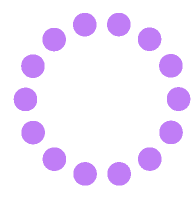 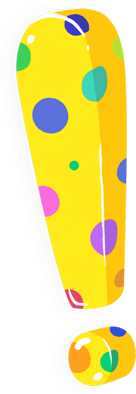 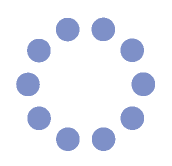 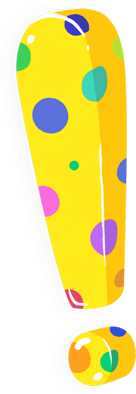 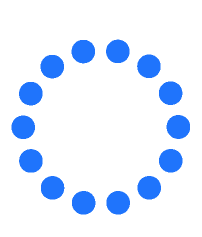 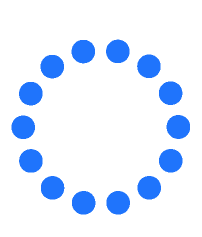 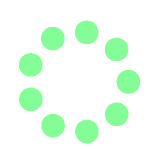 КАЧЕСТВА
ПРОЦЕСС
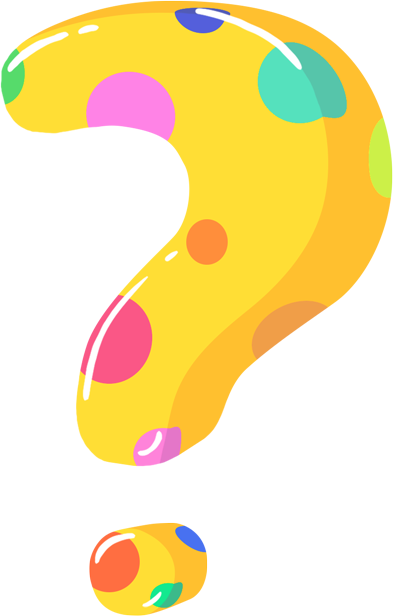 АККУРАТНОСТЬ
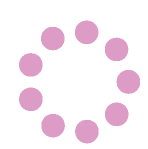 ЭСКИЗ
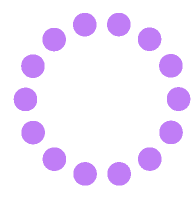 ХУДОЖЕСТВЕННЫЙ ВКУС
МЕРКИ
ТЕРПЕНИЕ
ВЫКРОЙКА
ПОСЛЕДОВАТЕЛЬНОСТЬ
ПОШИВ
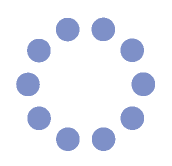 ОСНАЩЕНИЕ
РАБОТА
МИЛЛИМЕТРОВКА
ПРОИЗВОДСТВО
ОВЕРЛОК
САМОЗАНЯТОСТЬ
ШВЕЙНАЯ МАШИНА
АТЕЛЬЕ
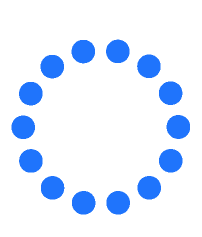 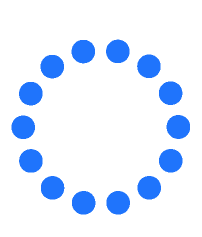 ДОМ МОДЫ
МАНЕКЕН
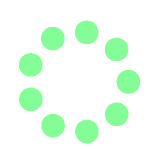 ПОРТНОЙ
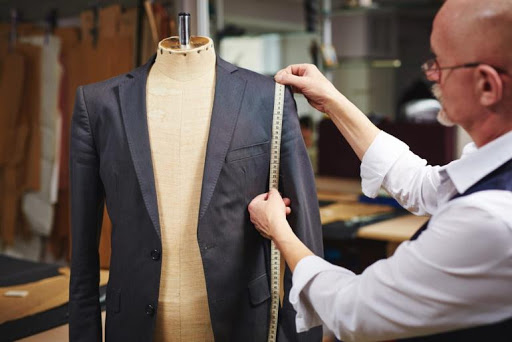 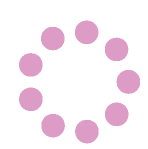 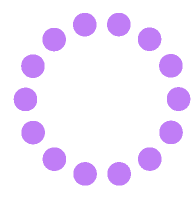 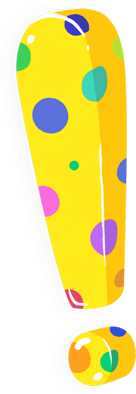 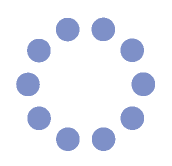 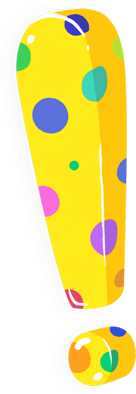 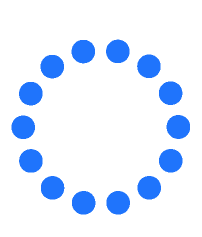 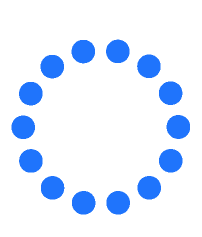 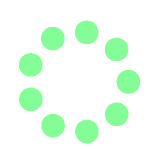 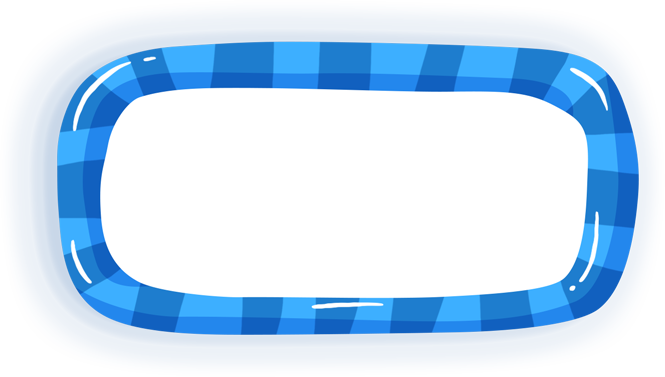 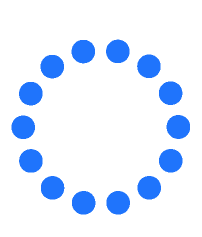 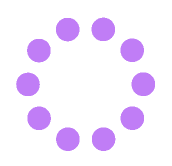 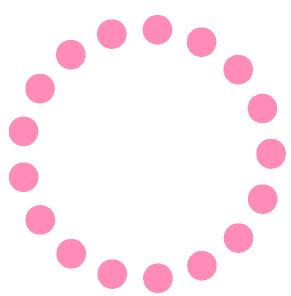 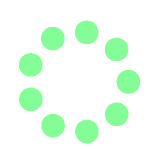 СПАСИБО ЗА ИГРУ!!!!
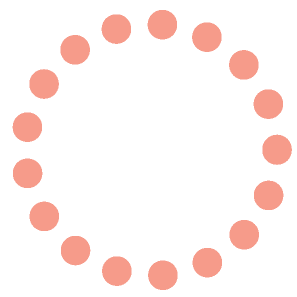 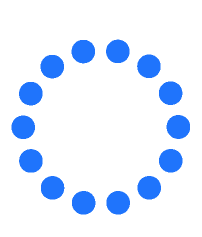 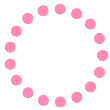 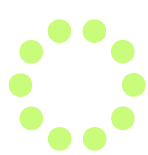 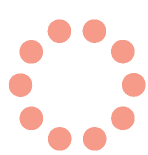 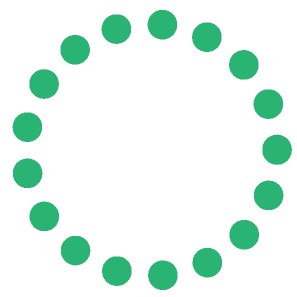